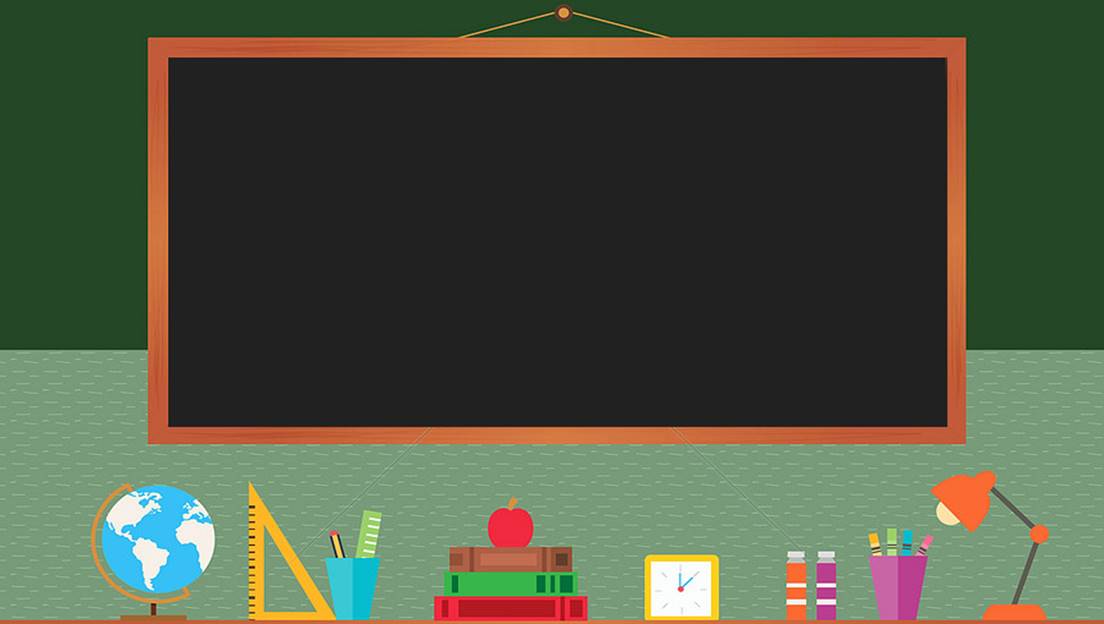 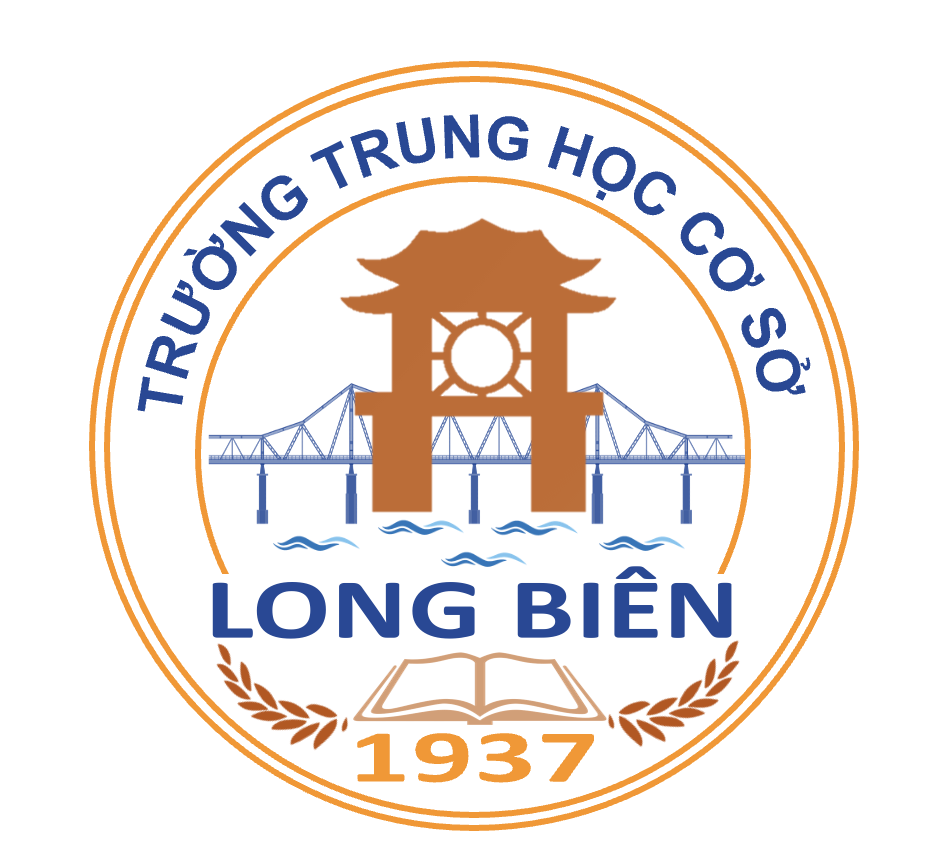 TRƯỜNG THCS LONG BIÊN
BÀI GIẢNG ĐIỆN TỬ MÔN TOÁN 8

Tiết 2
ĐƠN THỨC NHIỀU BIẾN. ĐA THỨC NHIỀU BIẾN
GV: Đinh Thị Thanh Chà
Tổ Tự nhiên
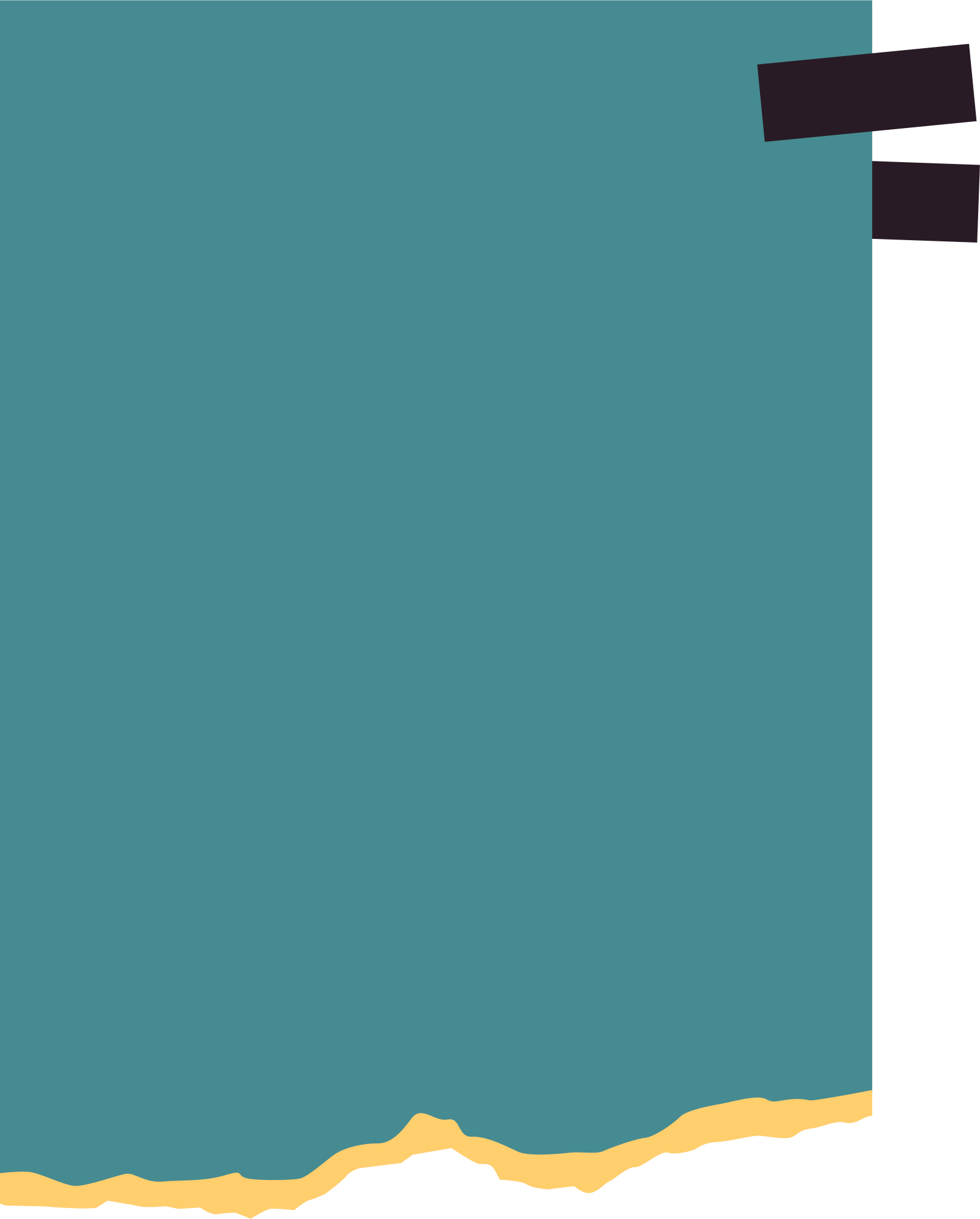 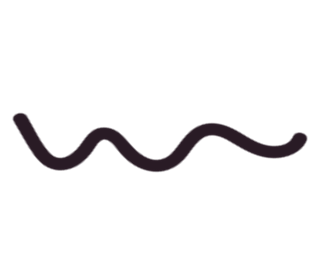 II
ĐA THỨC NHIỀU BIẾN
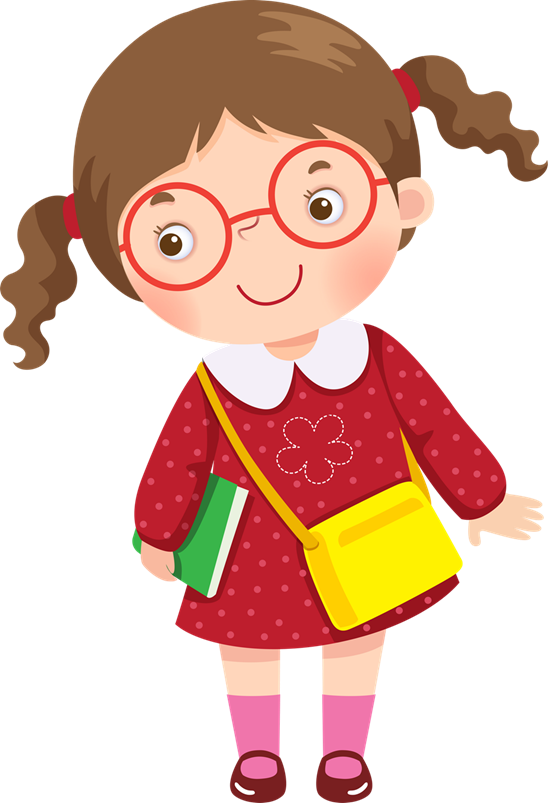 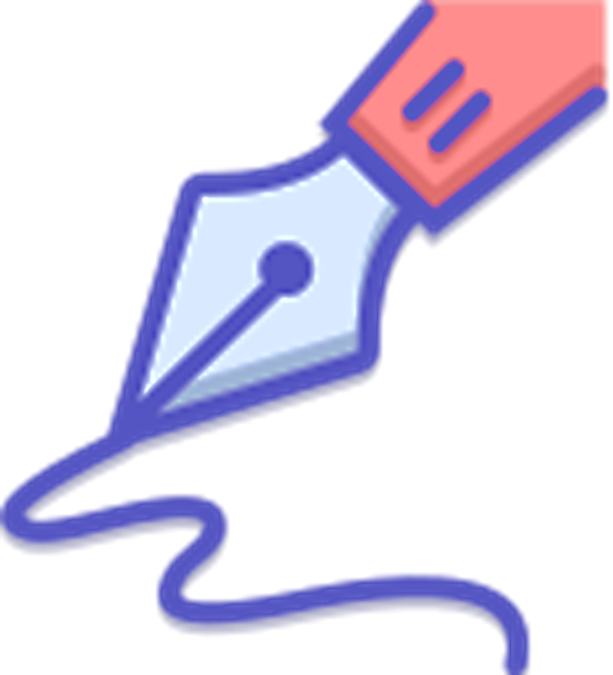 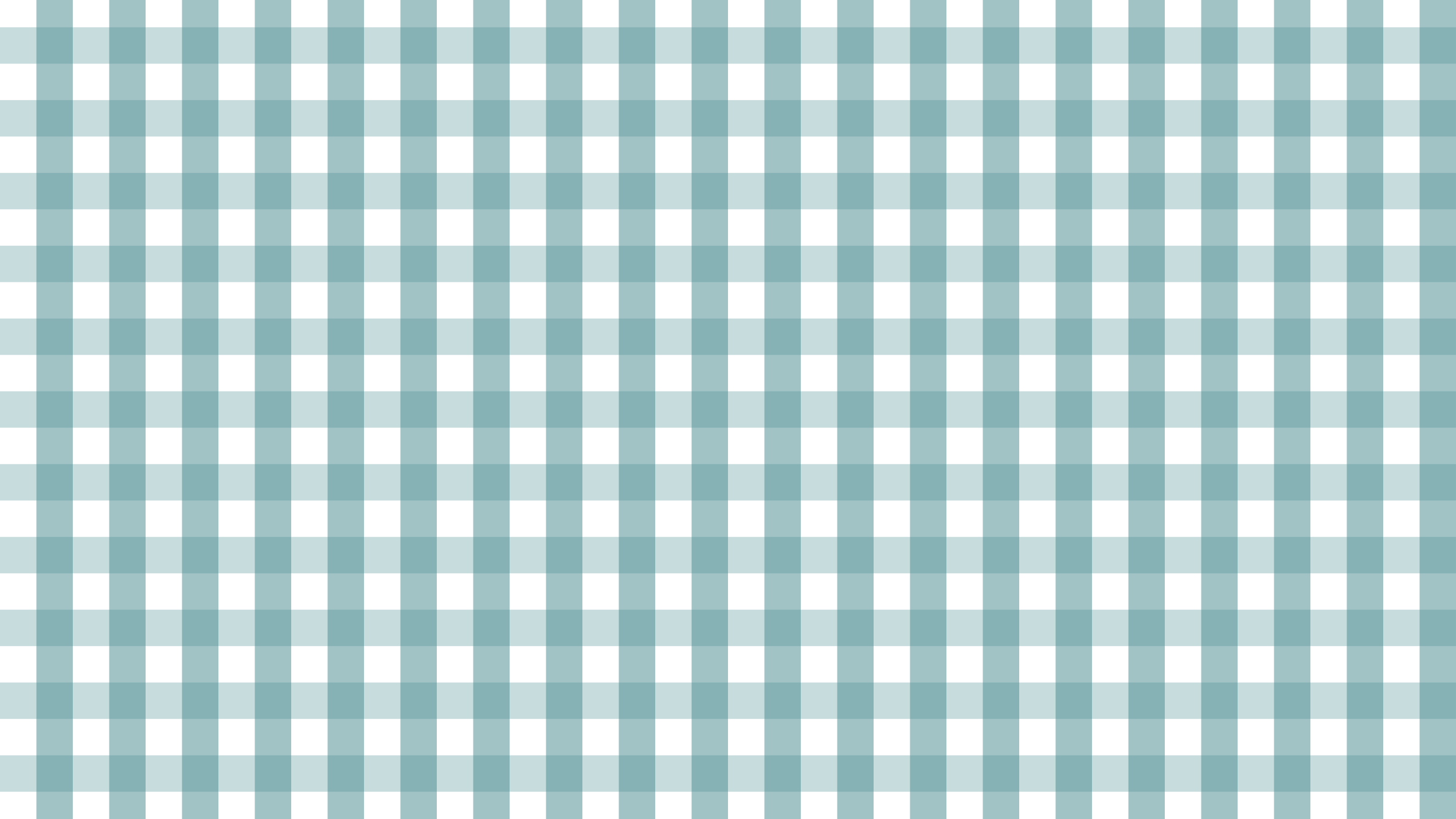 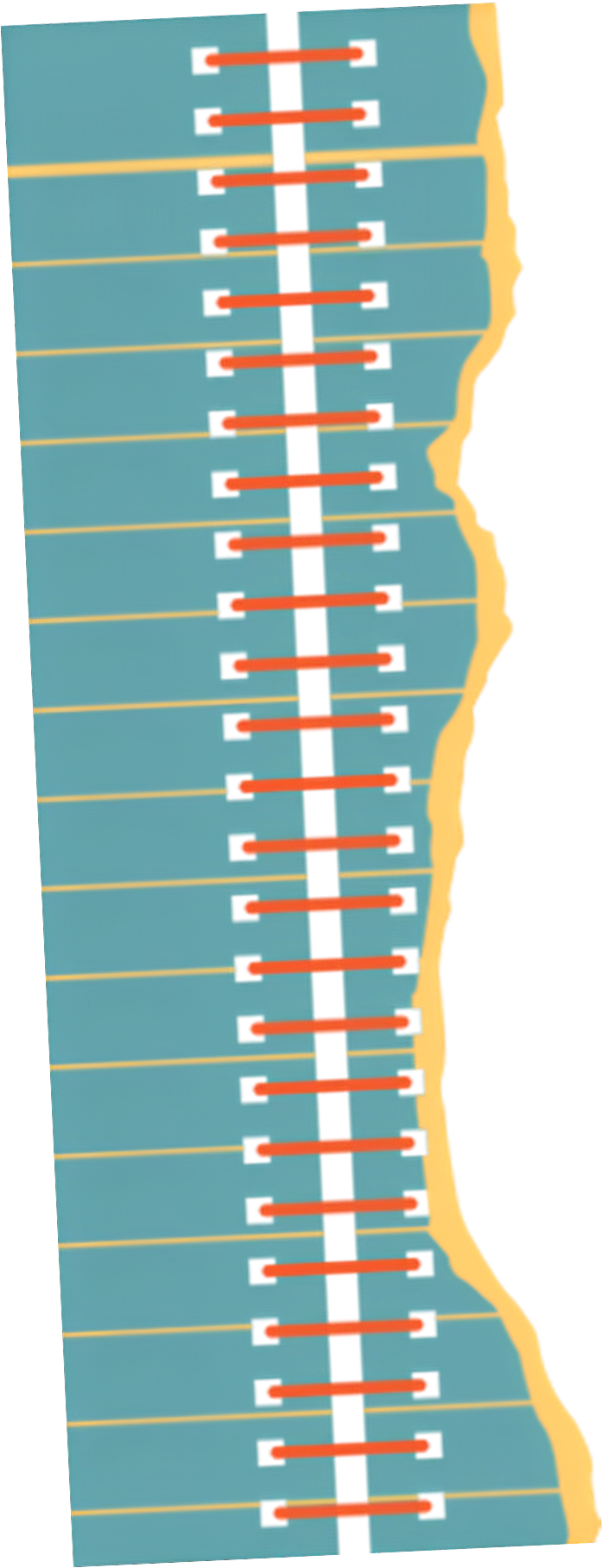 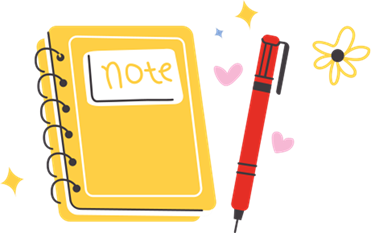 1. Khái niệm
Giải
HĐ 5:
a) Biểu thức trên có bao nhiêu biến?
b) Mỗi số hạng xuất hiện trong biểu thức có dạng như thế nào?
a) Biểu thức có 2 biến.
b) Mỗi số hạng là một đơn thức (một biến hoặc nhiều biến).
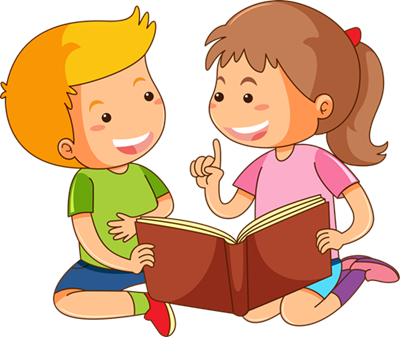 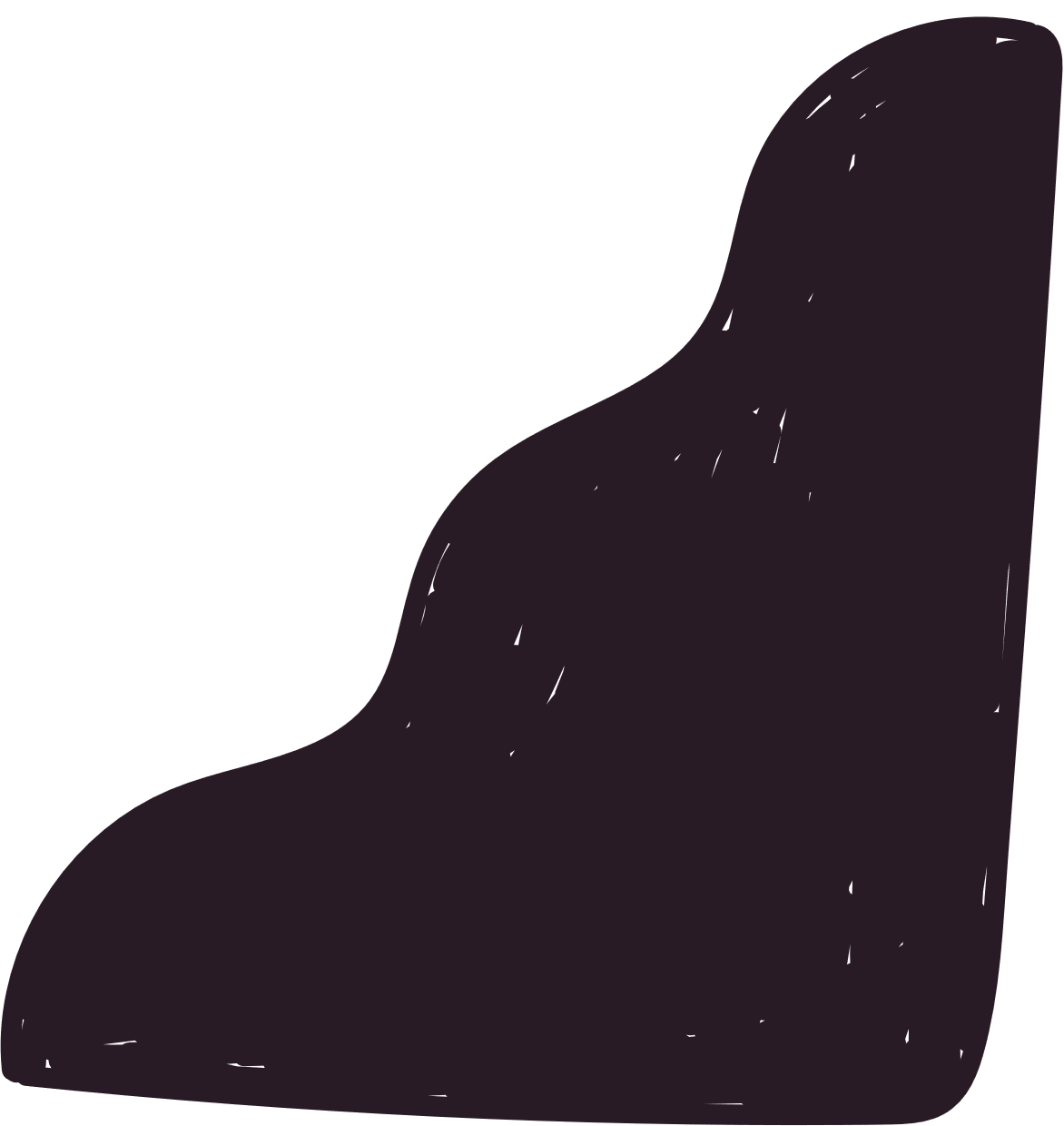 KẾT LUẬN
Đa thức nhiếu biến (hay đa thức) là một tổng của những đơn thức.
Chú ý: Mỗi đơn thức được coi là một đa thức.
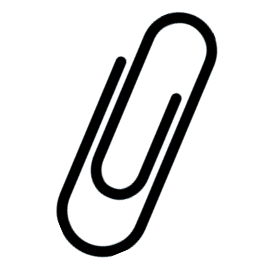 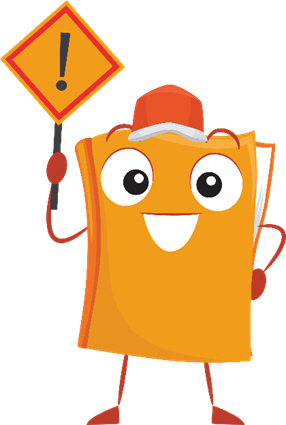 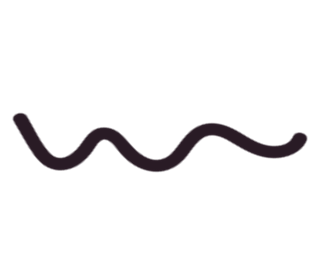 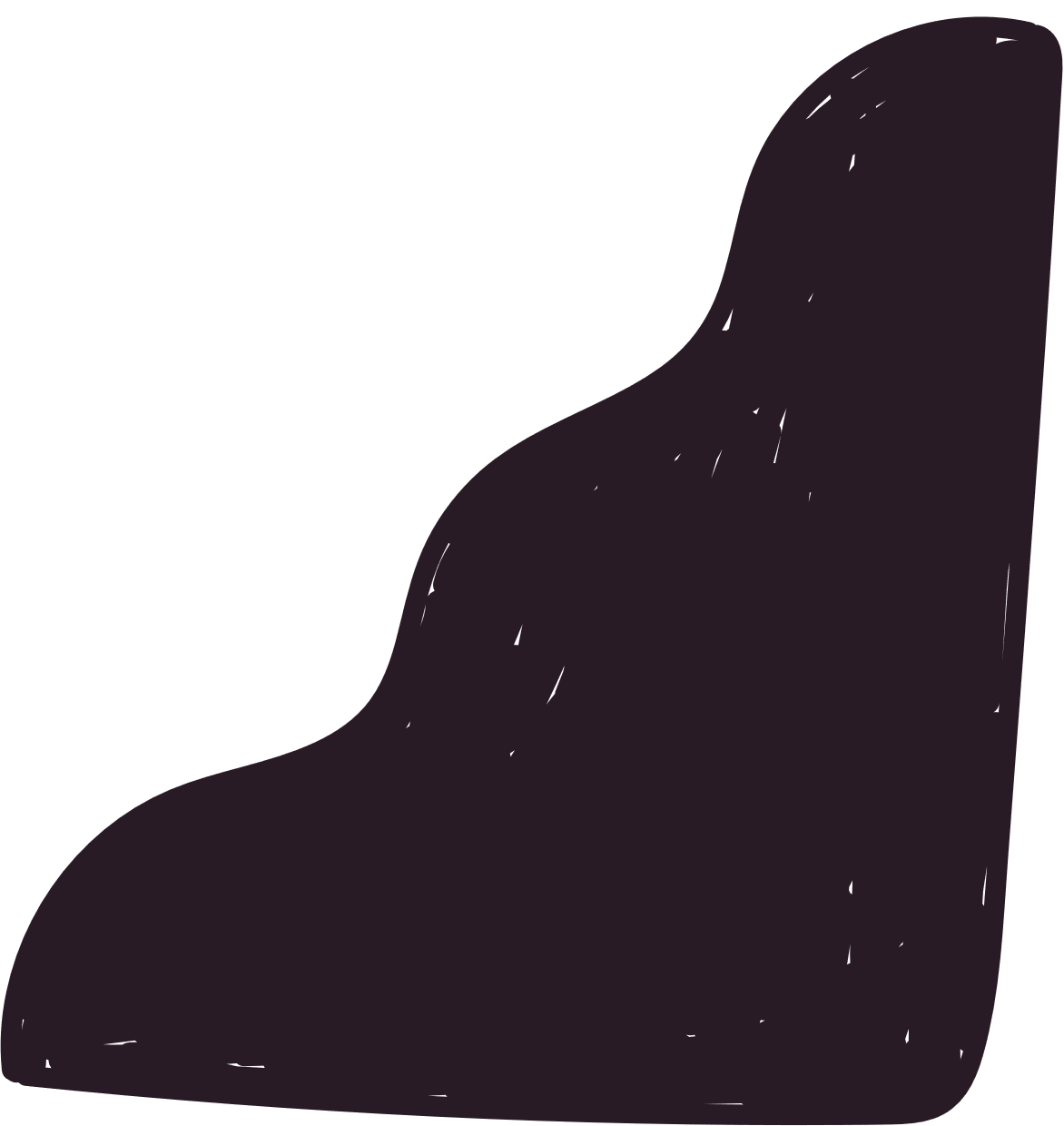 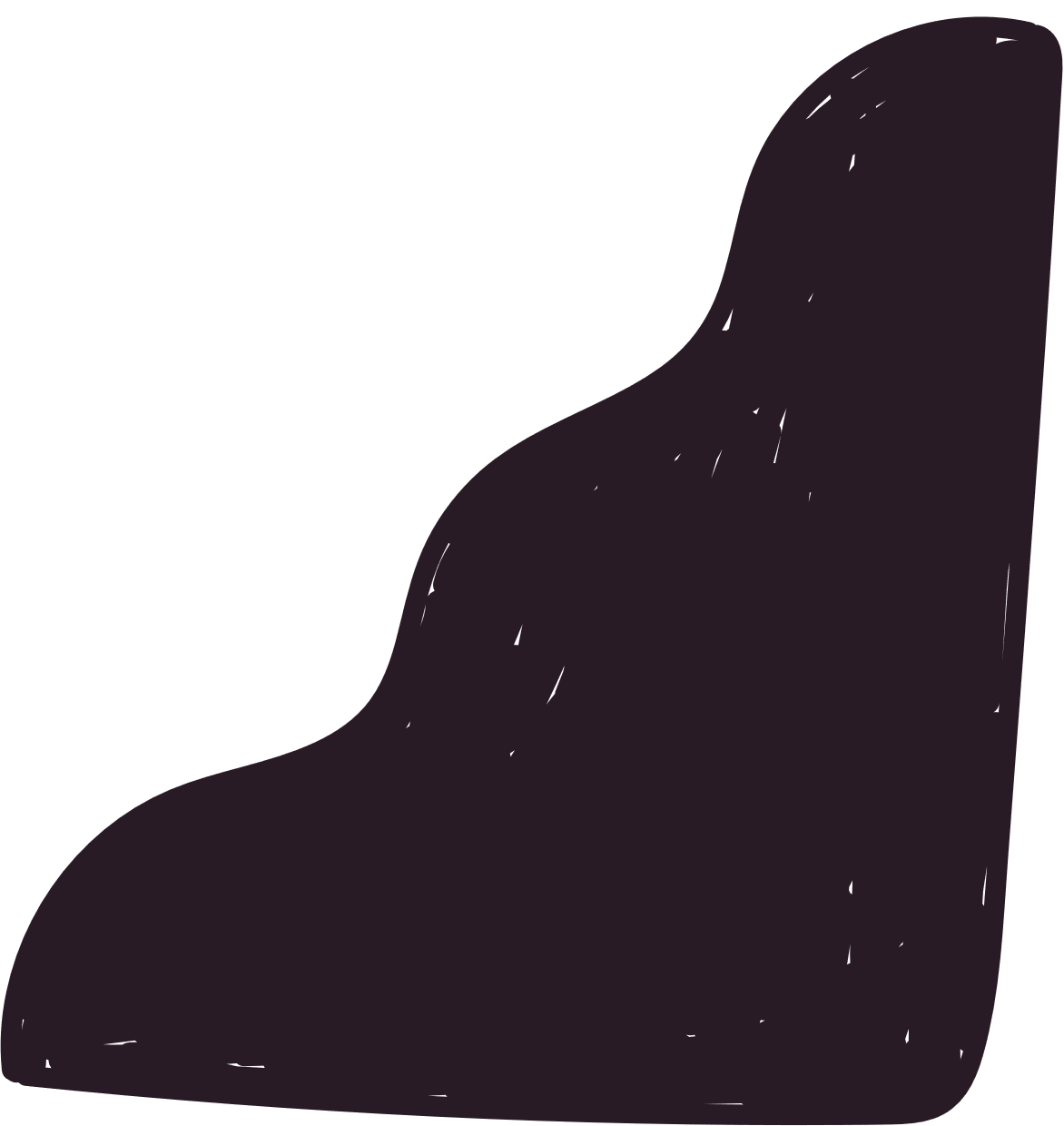 Ví dụ 5
Trong những biểu thức sau, biểu thức nào là đa thức?
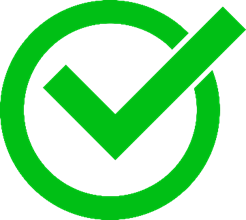 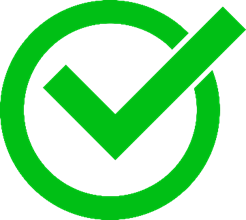 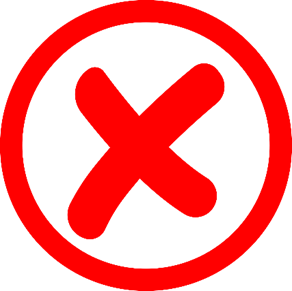 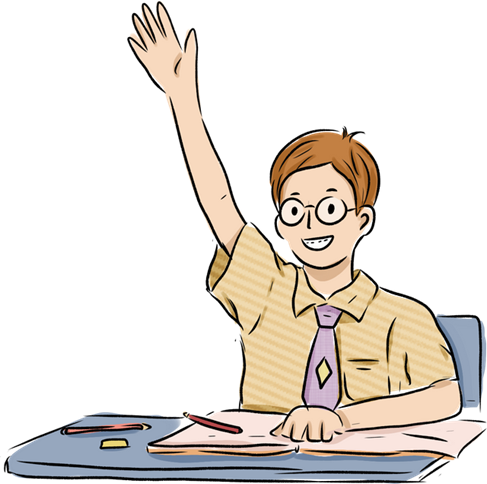 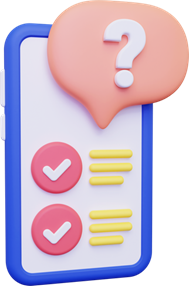 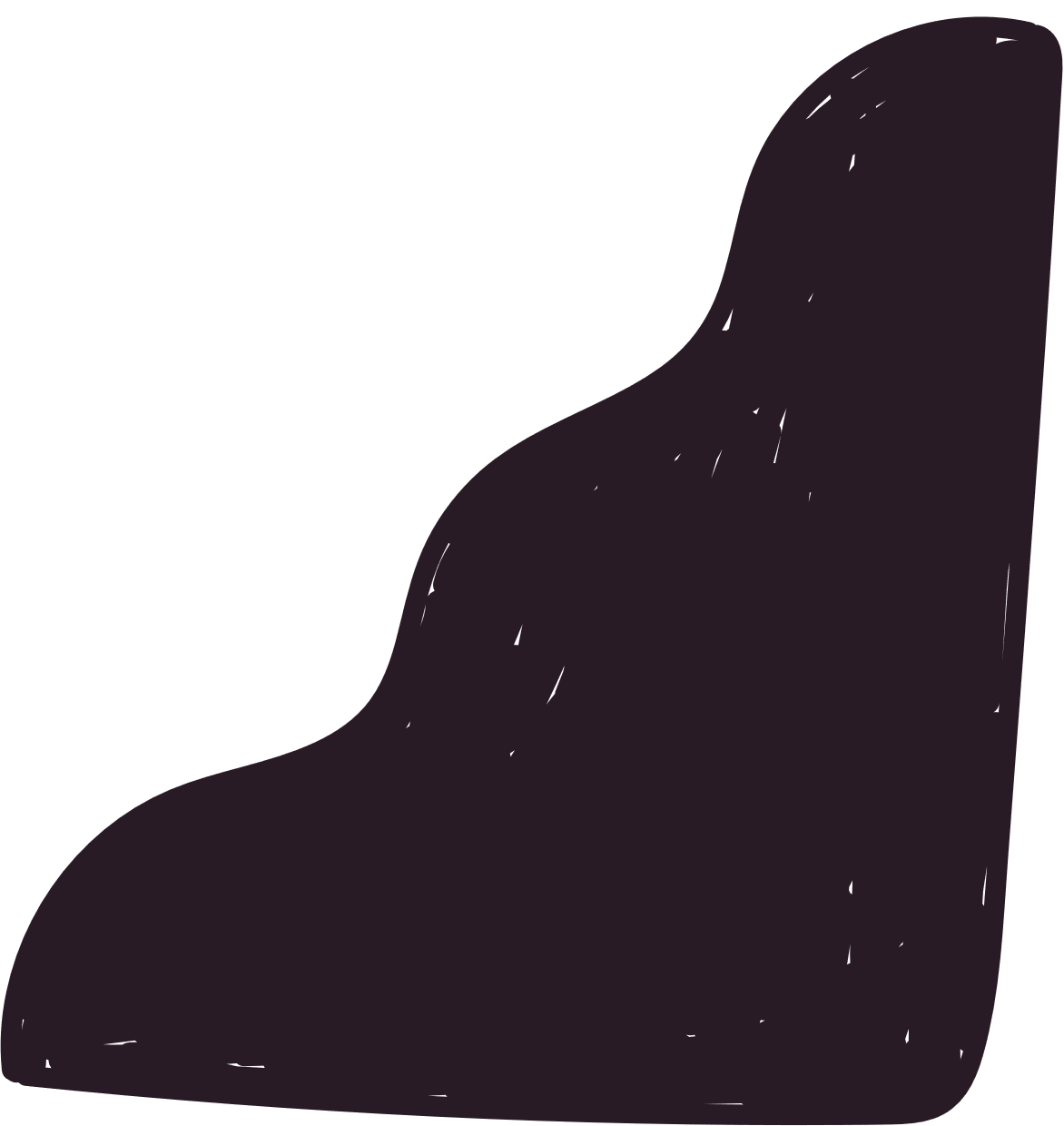 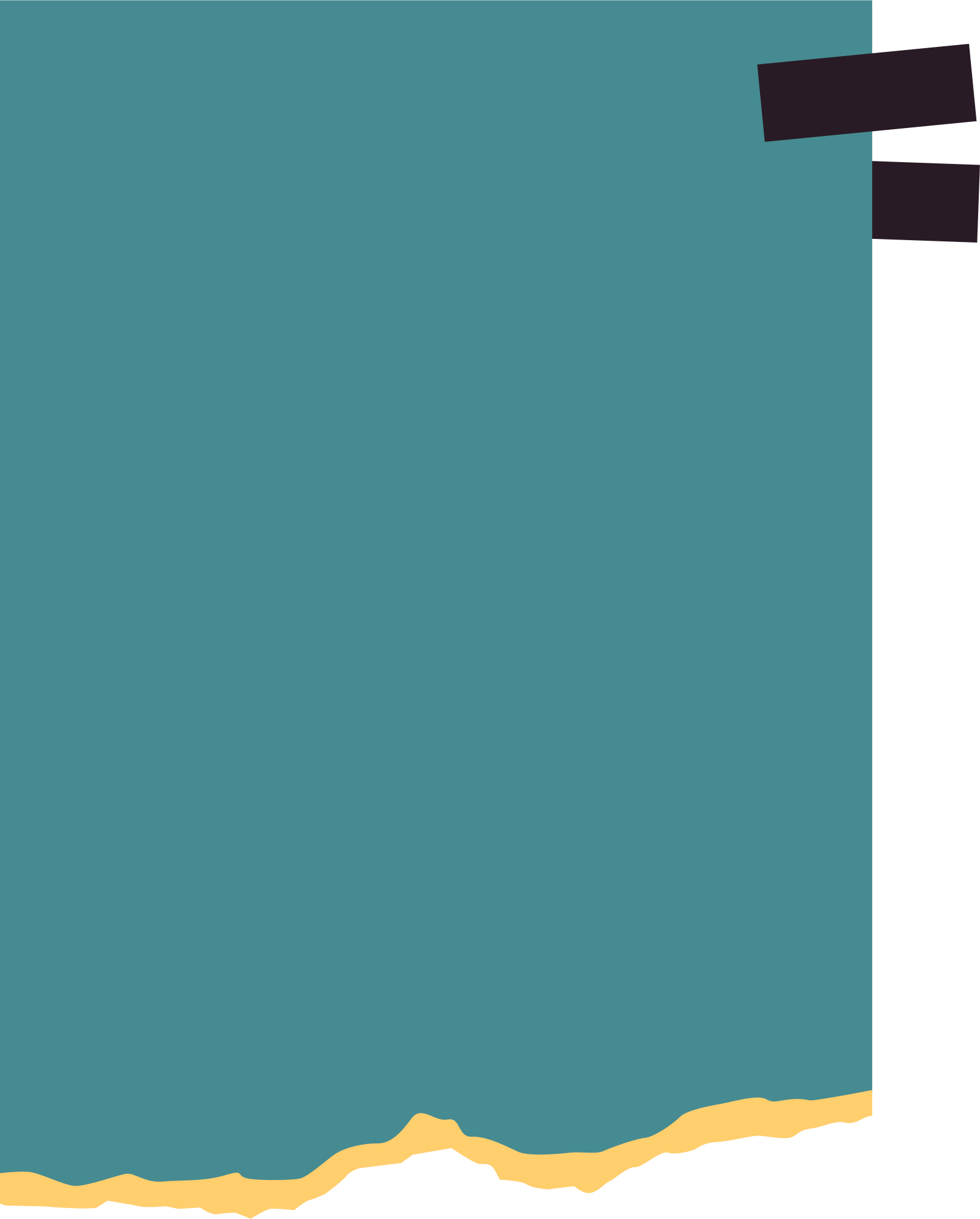 Luyện tập 5
Trong những biểu thức sau, biểu thức nào là đa thức?
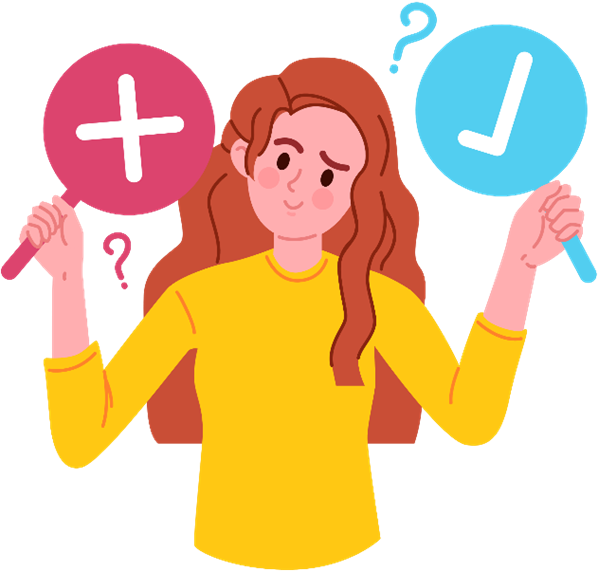 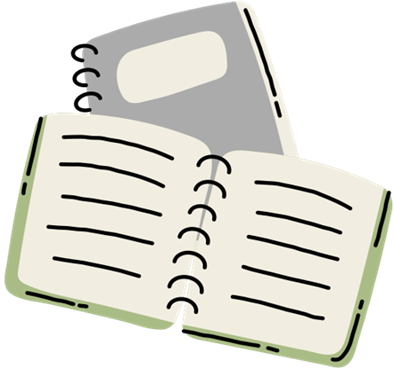 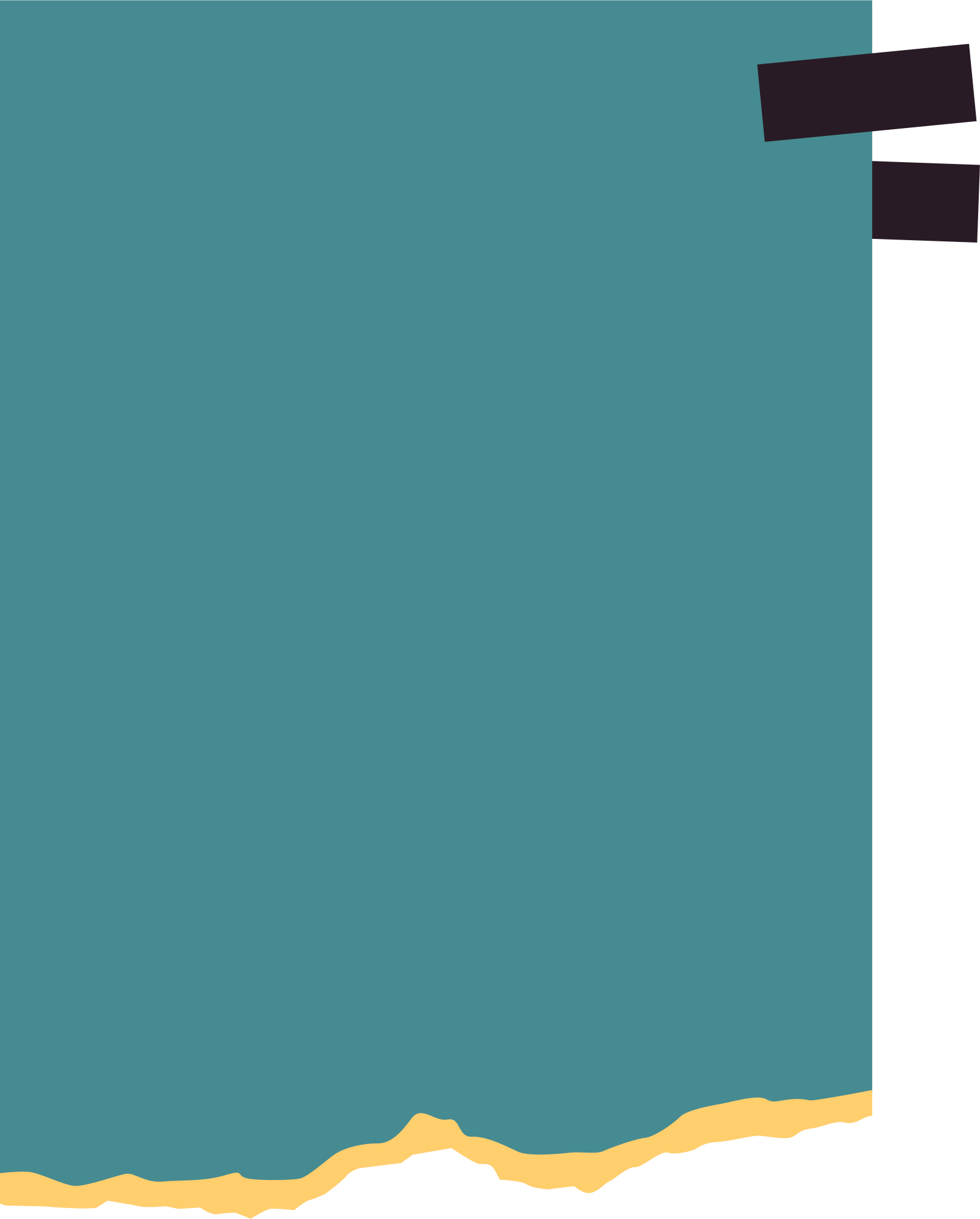 2. Đa thức thu gọn
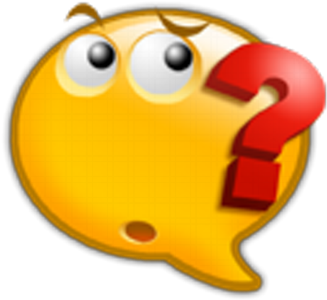 Giải
HĐ 6:
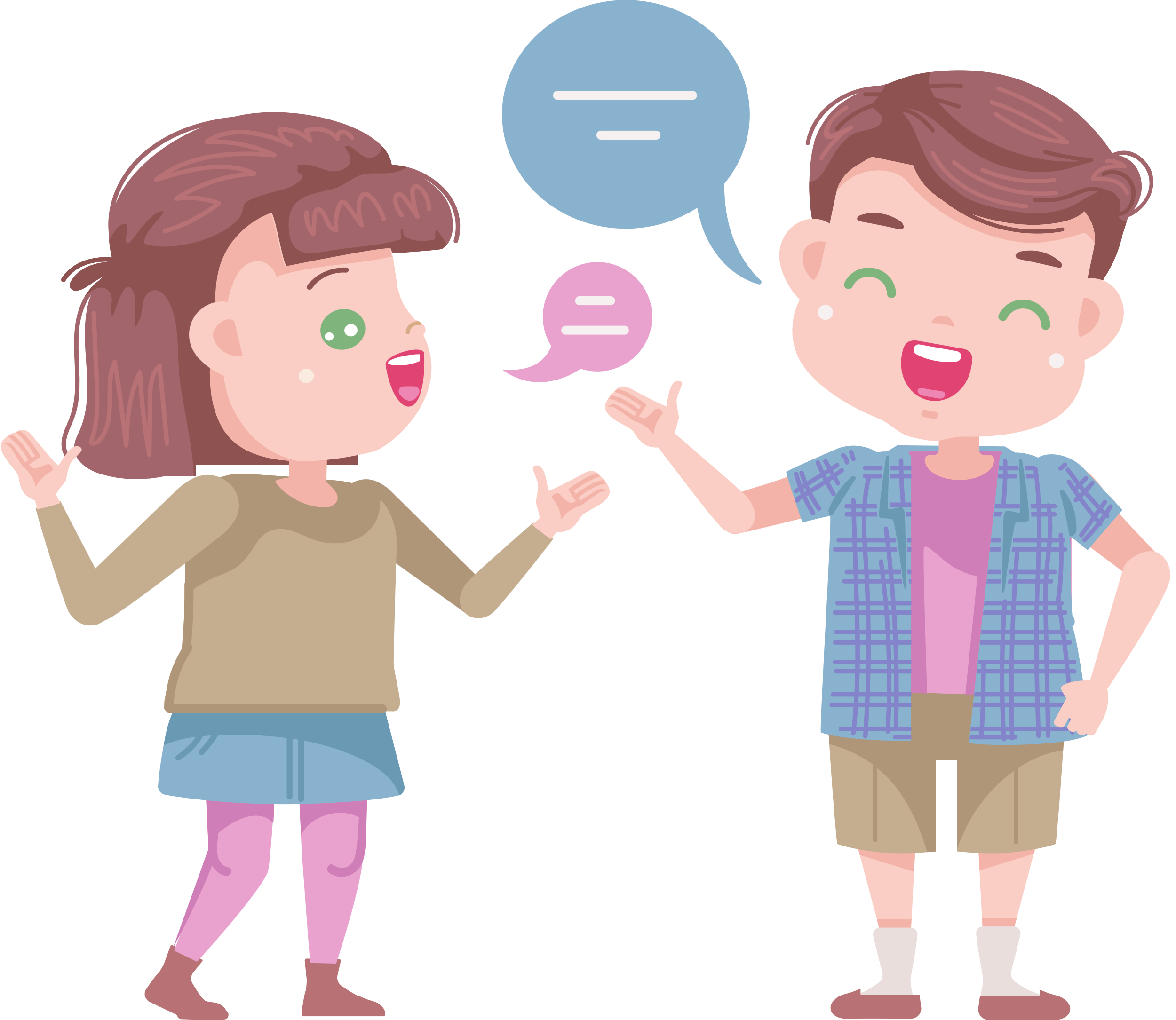 Thu gọn đa thức là làm cho trong đa thức đó không còn hai đơn thức nào đồng dạng.
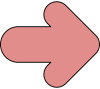 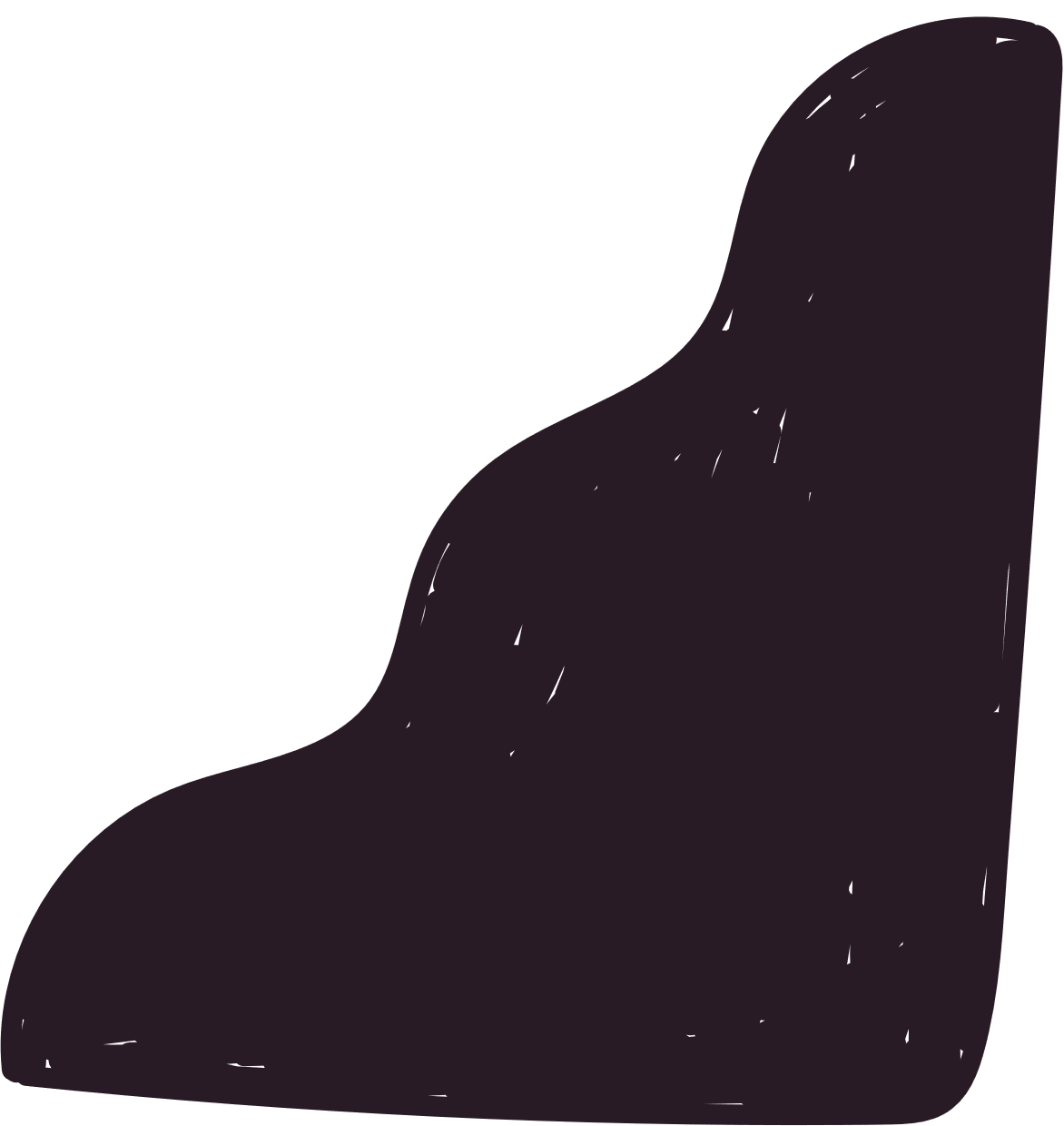 Giải
Ví dụ 6
Ta có
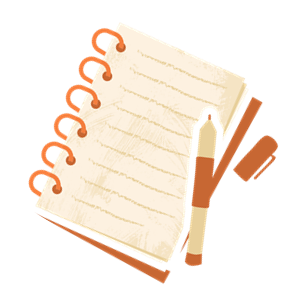 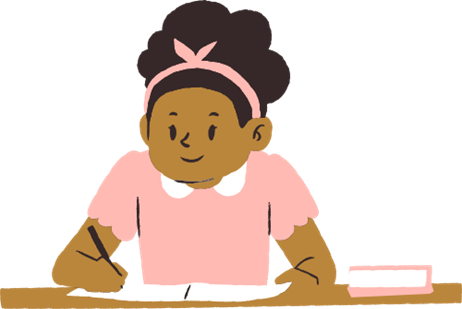 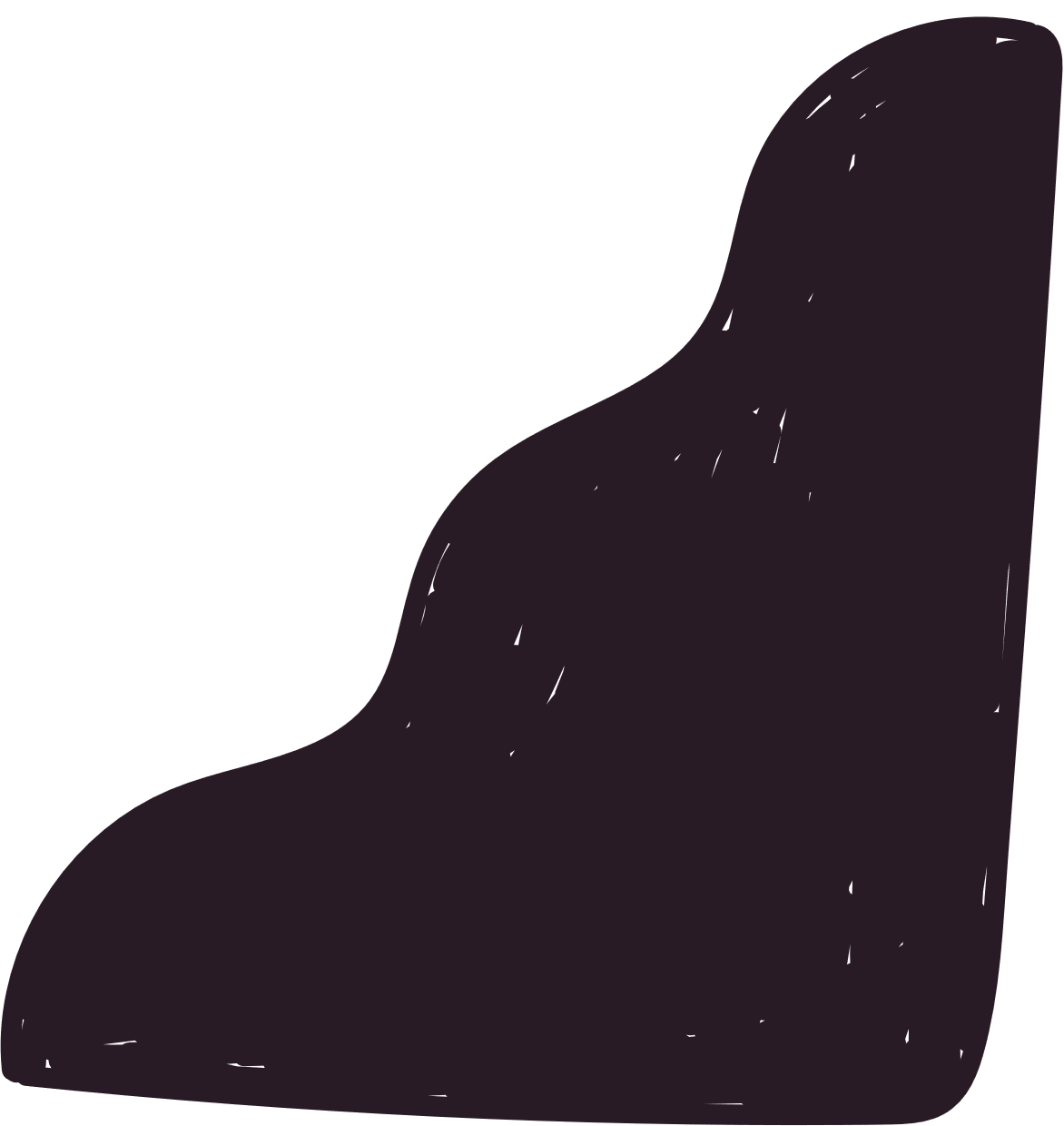 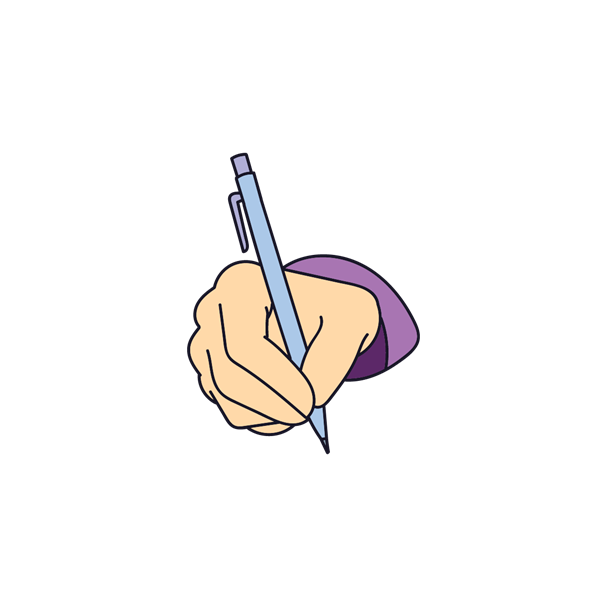 Luyện tập 6
Thu gọn đa thức
Giải
Ta có
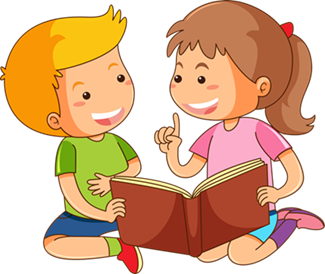 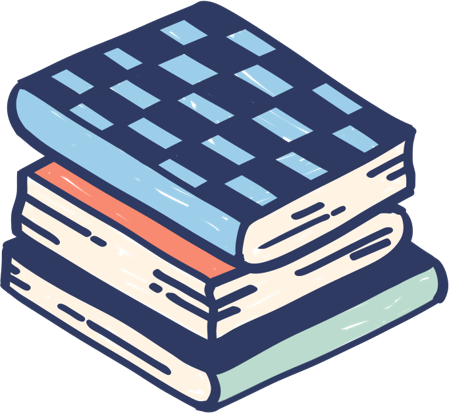 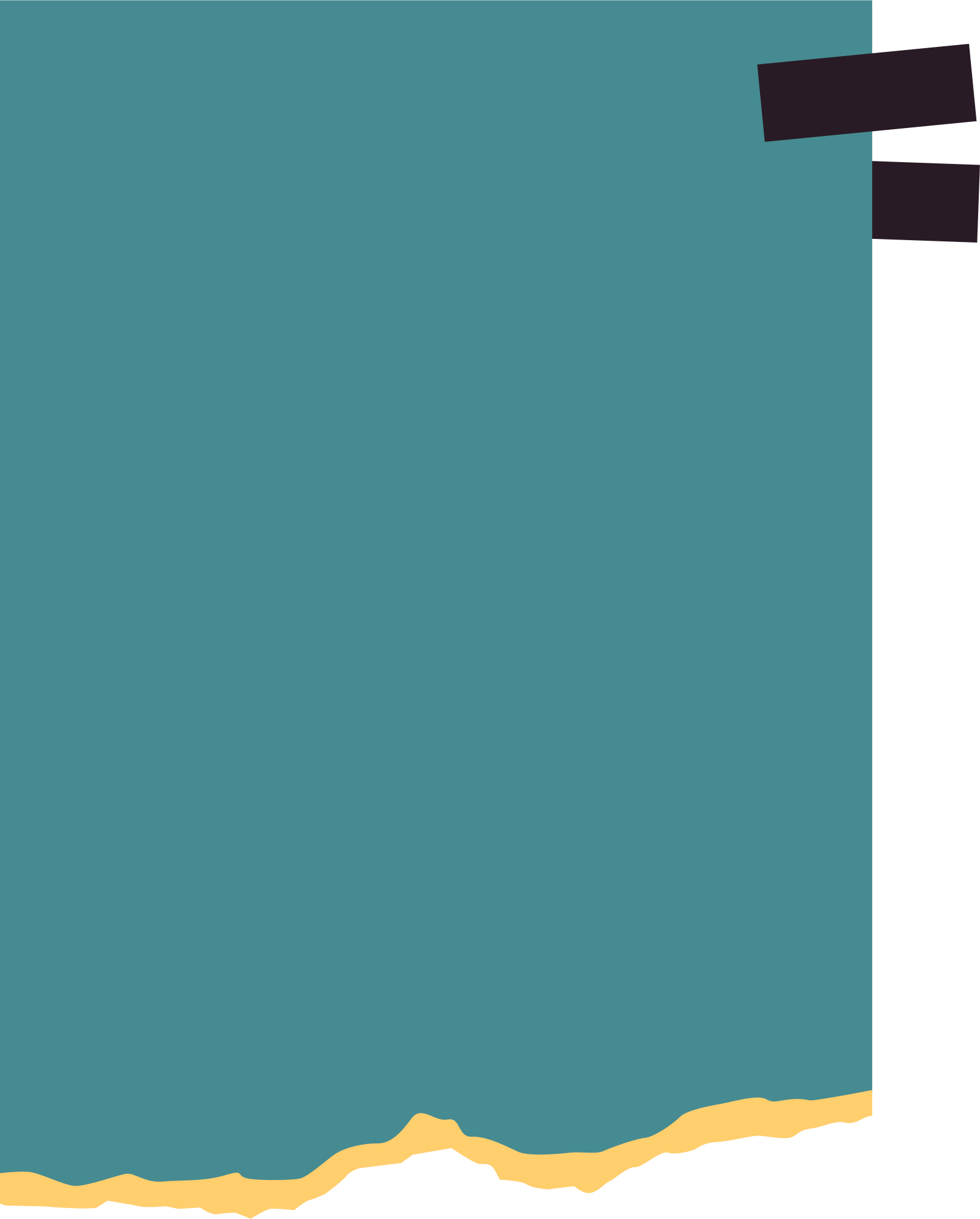 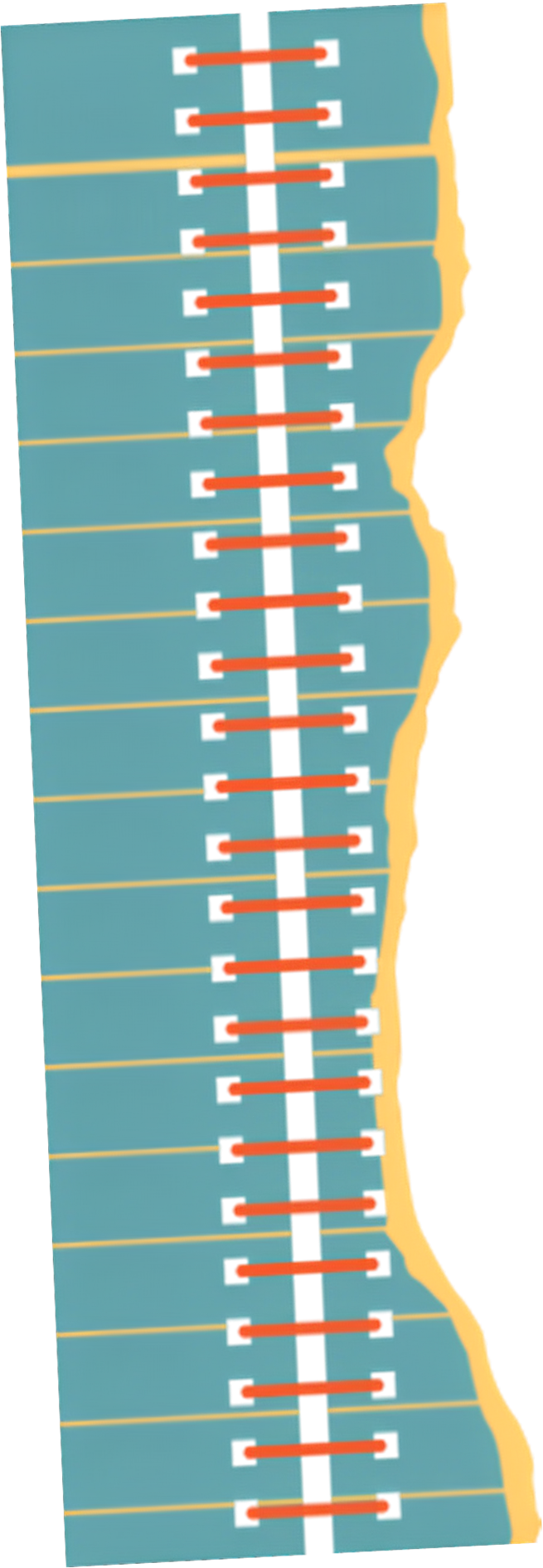 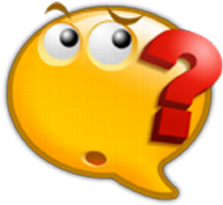 3. Giá trị của đa thức
Giải
HĐ 7:
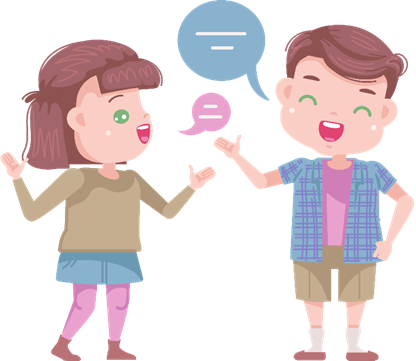 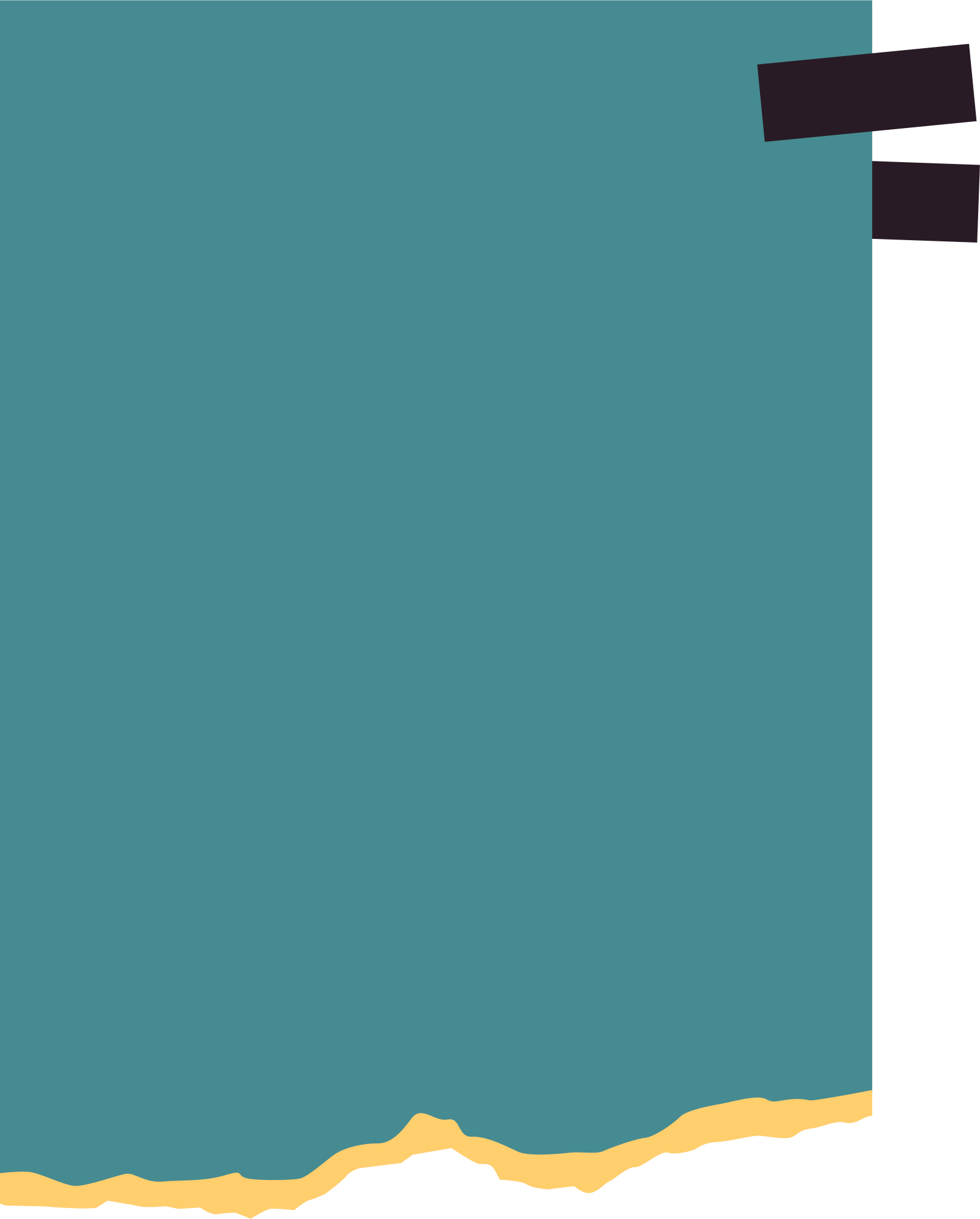 Ví dụ 7
Giải
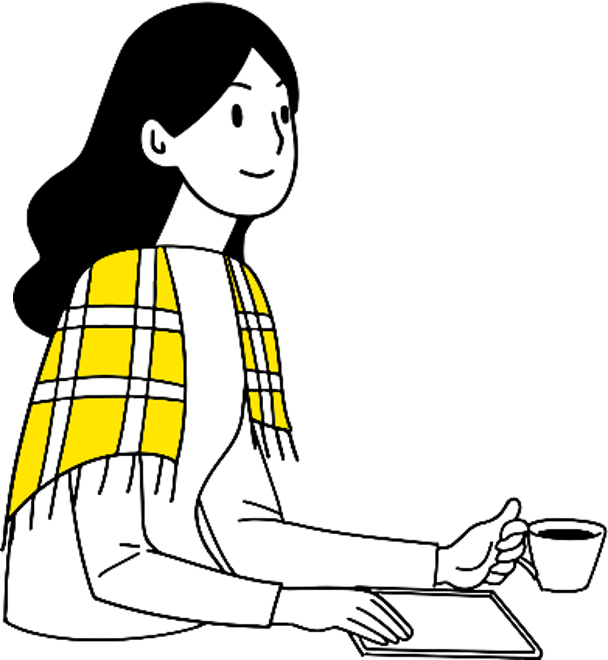 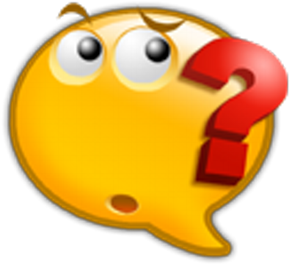 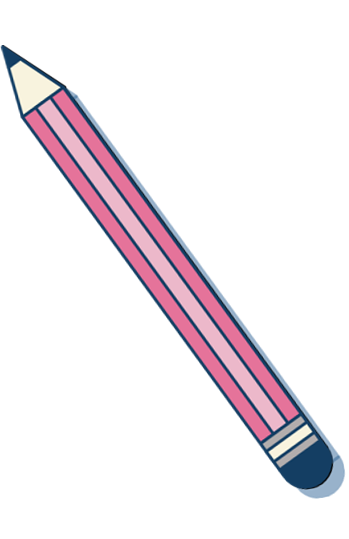 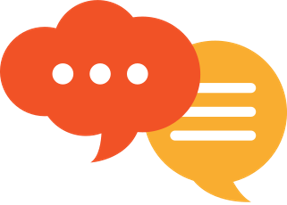 Luyện tập 7
Giải
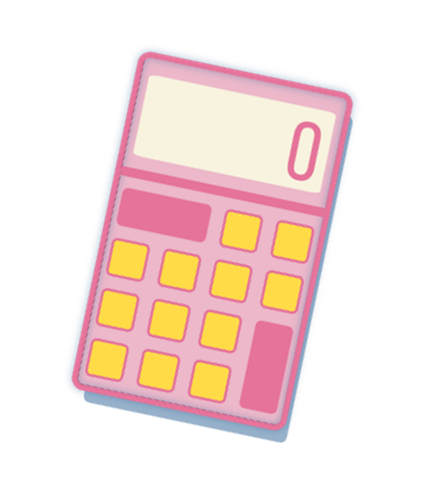 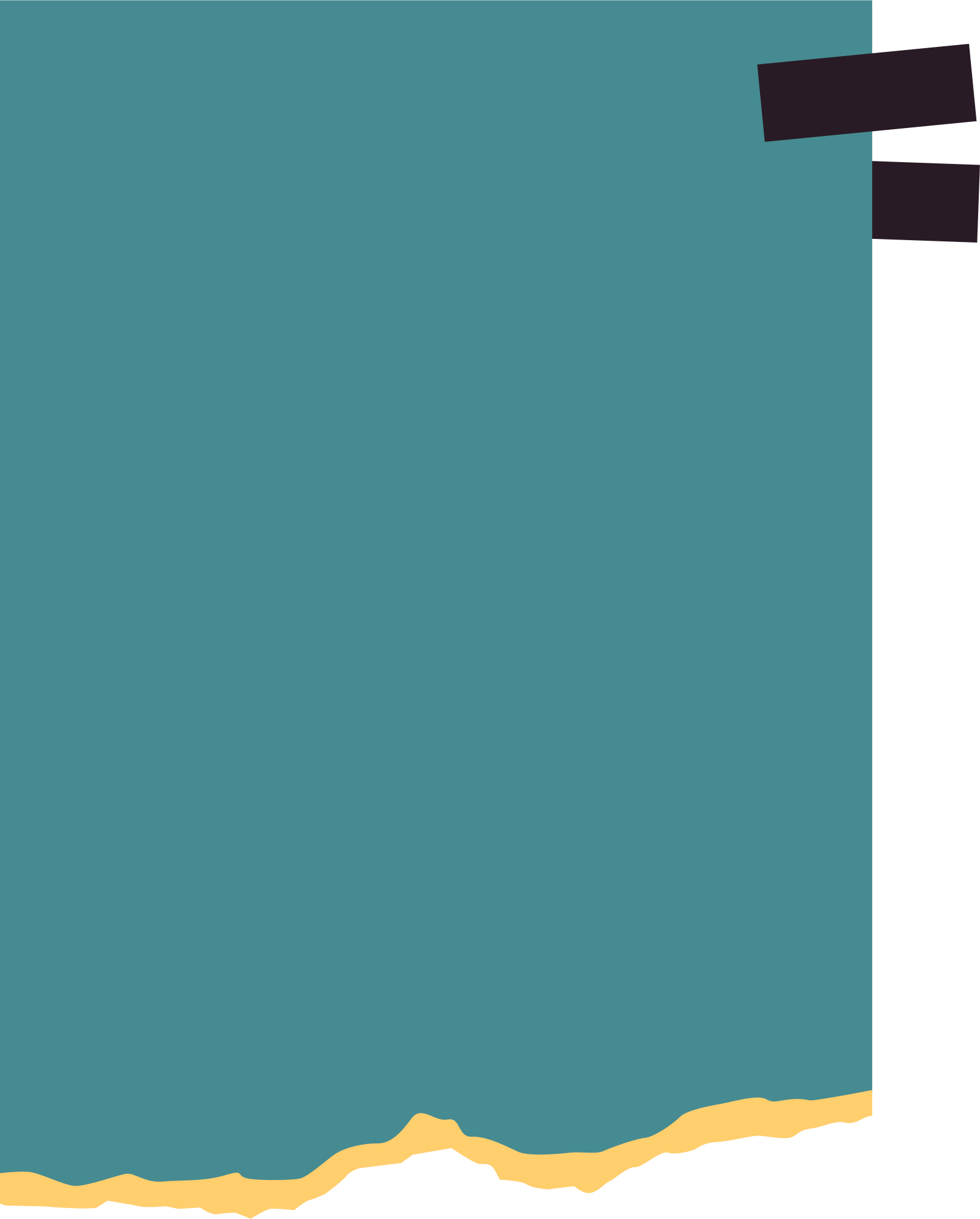 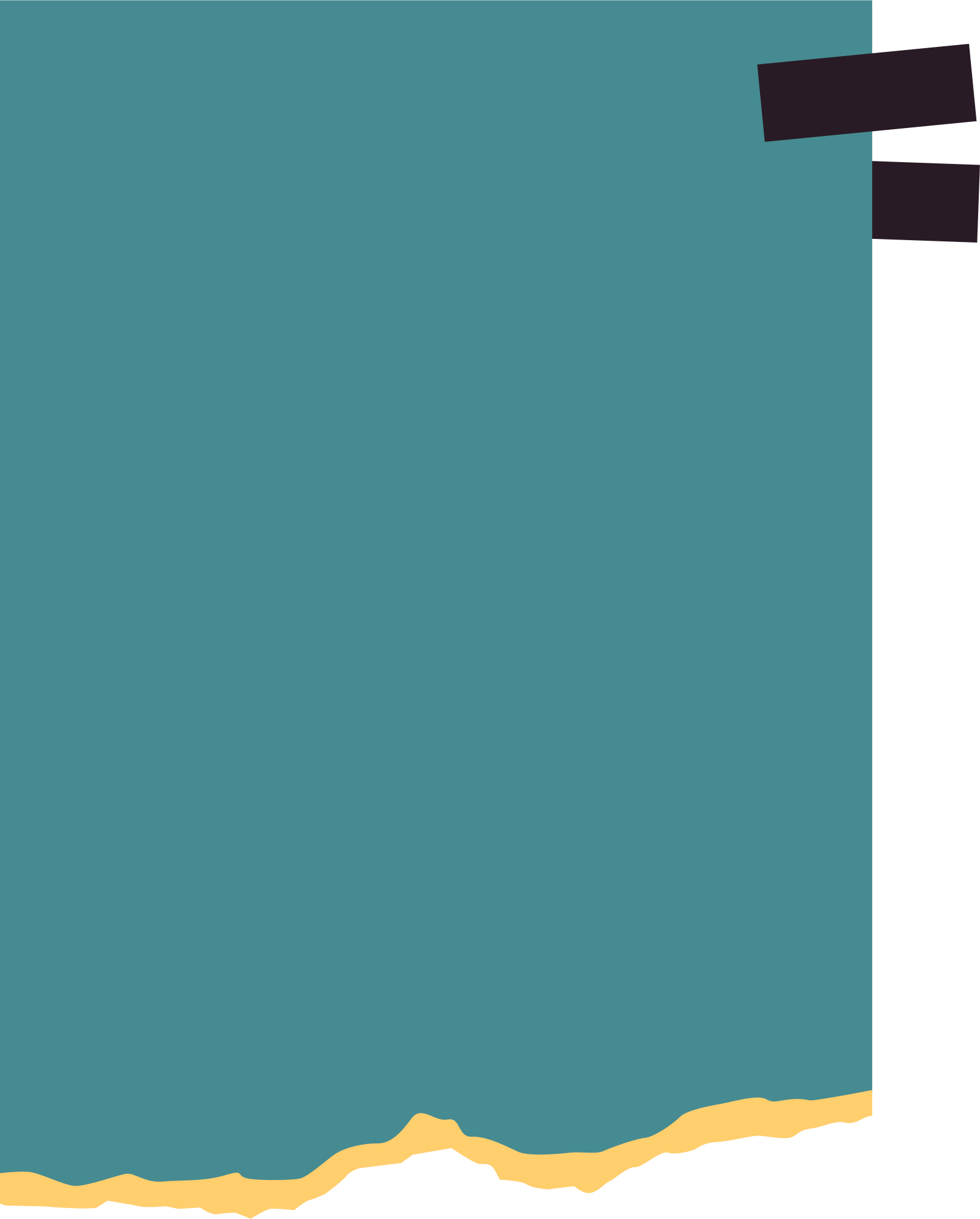 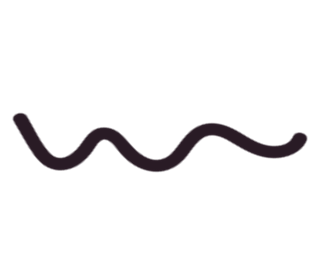 LUYỆN TẬP
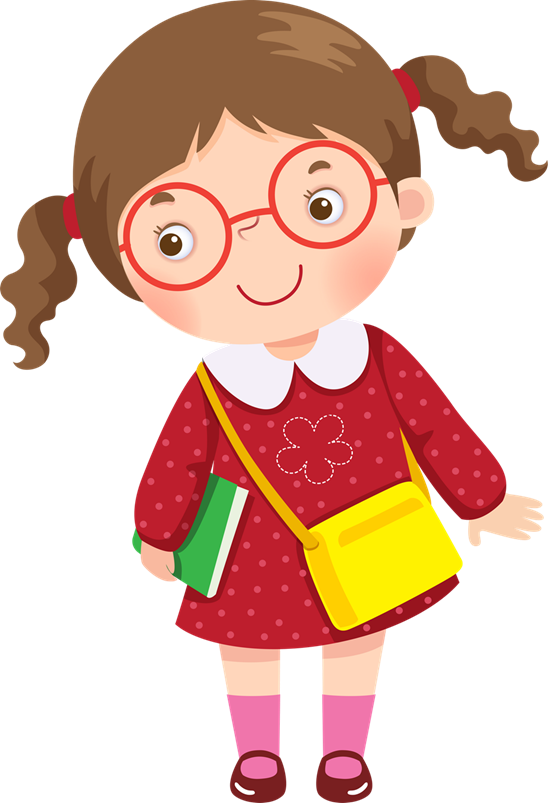 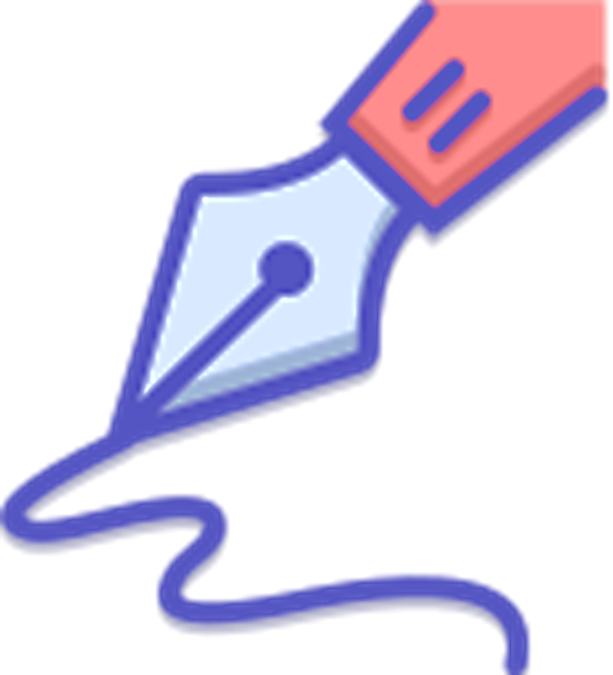 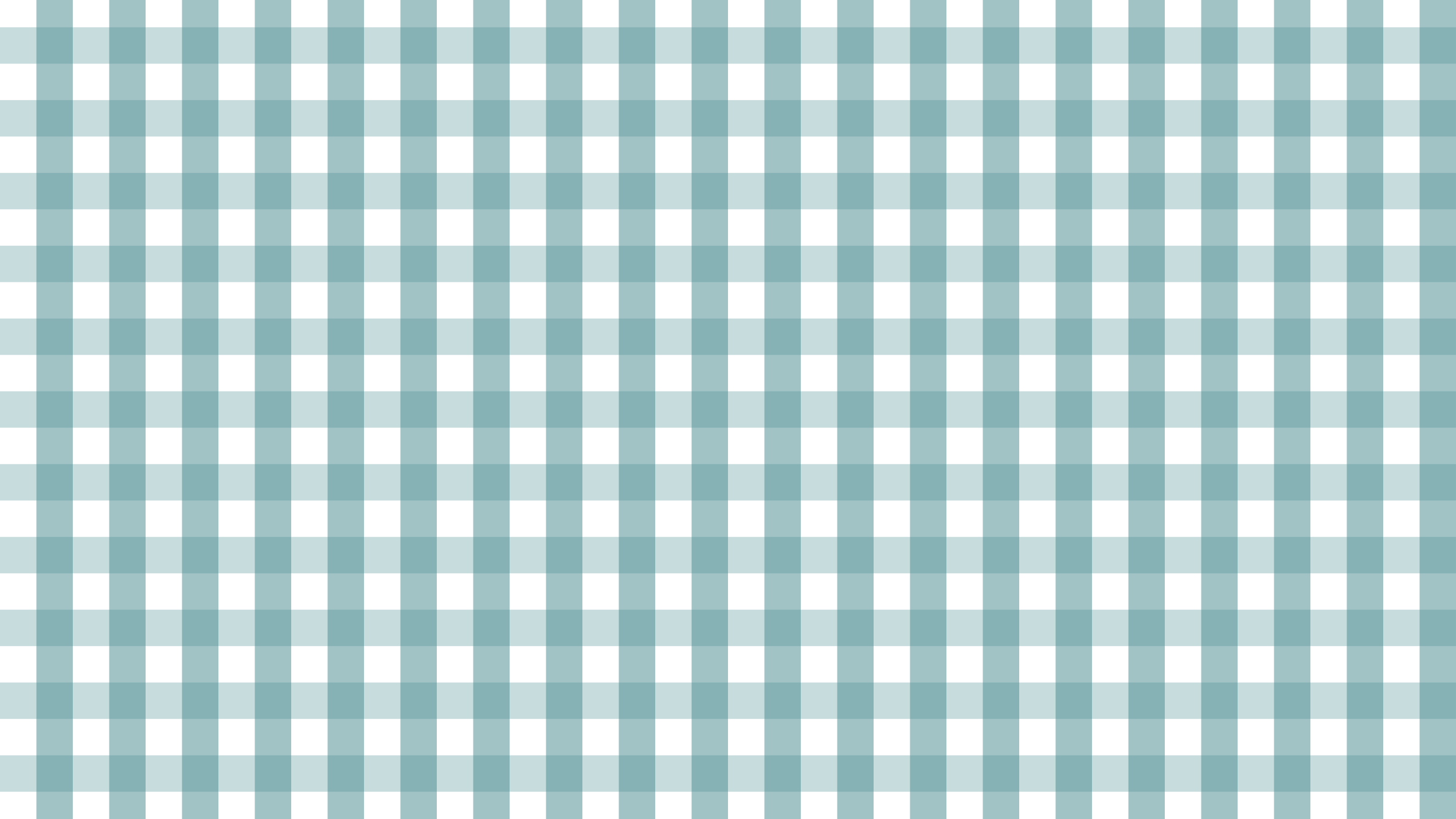 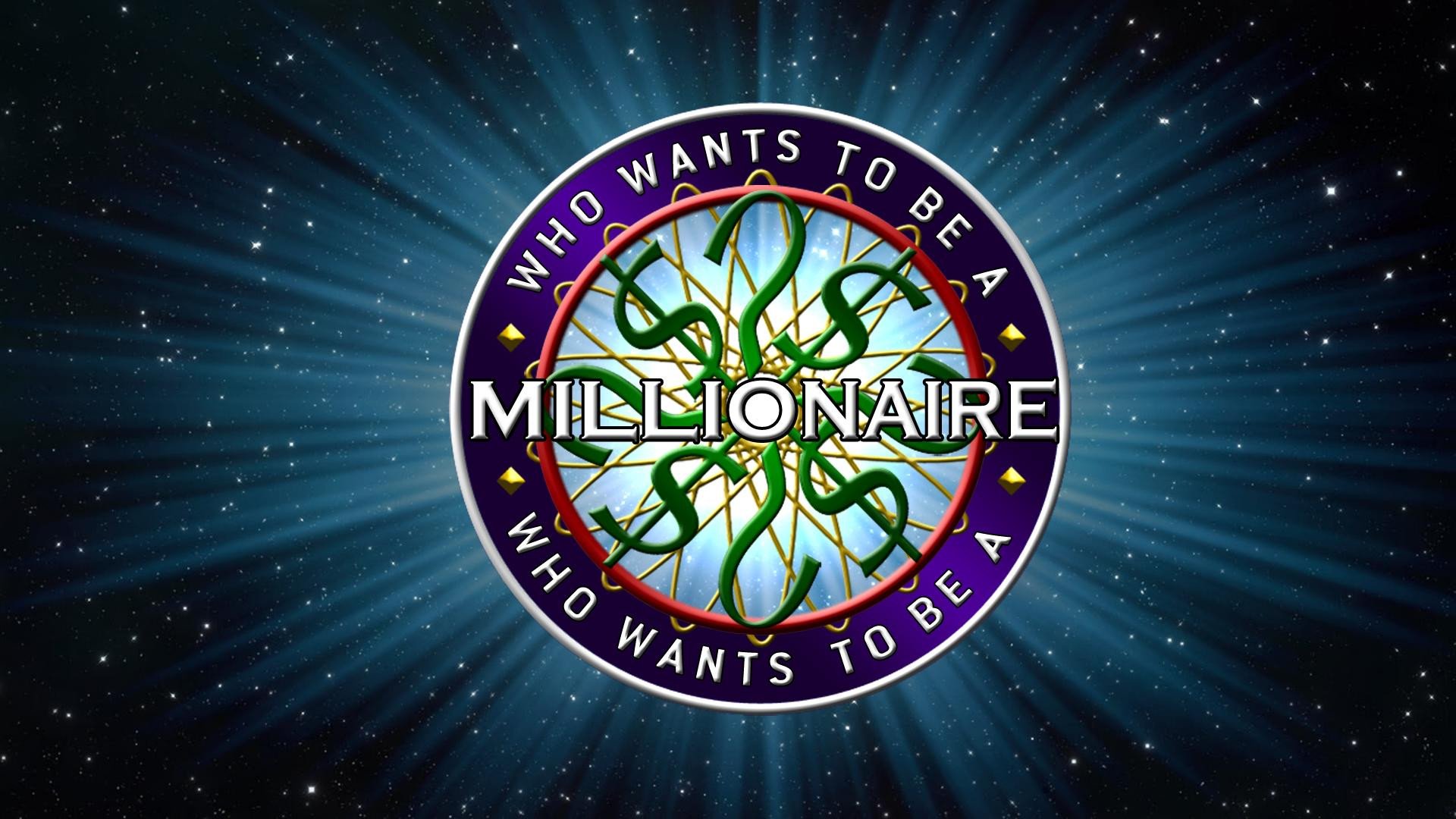 50:50
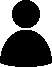 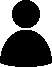 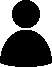 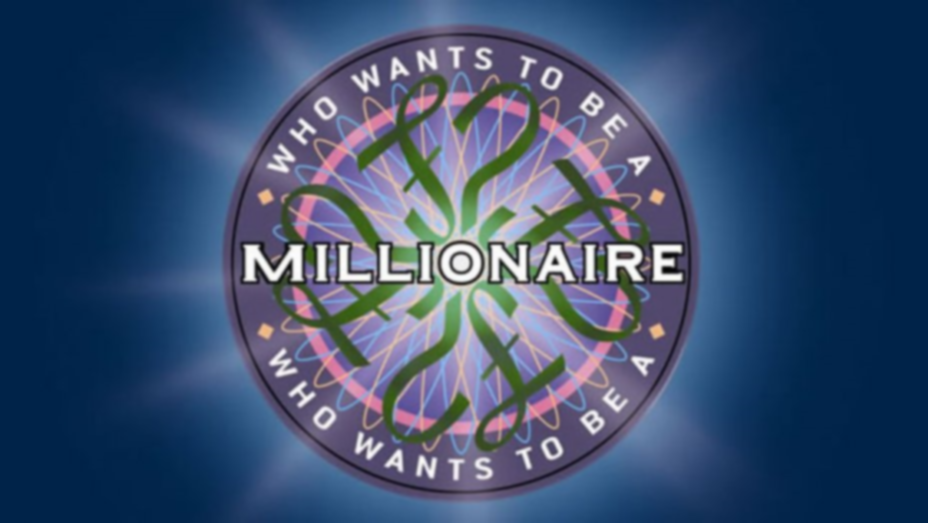 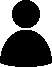 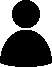 Key
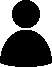 Câu 1. Cho các biểu thức
Có bao nhiêu đa thức trong các biểu thức trên?
C. 3
A. 1
B. 2
D. 4
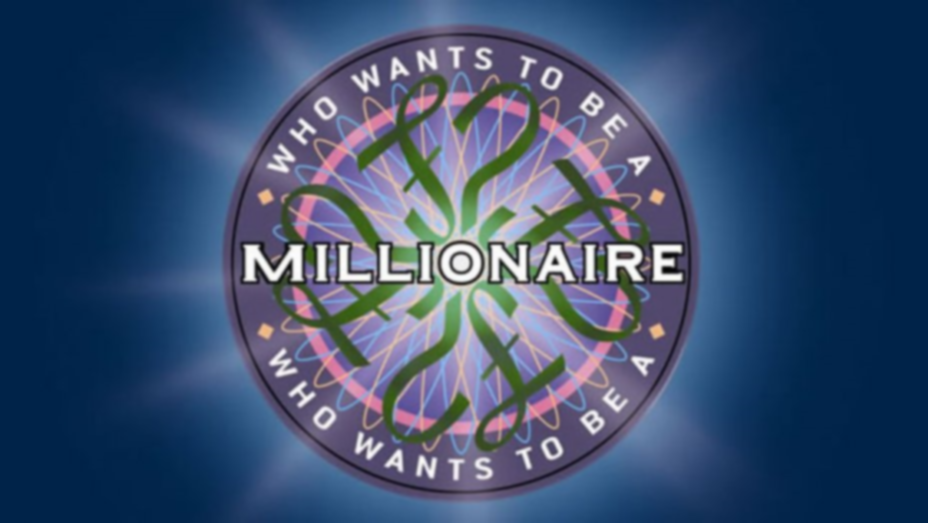 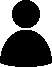 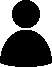 Key
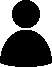 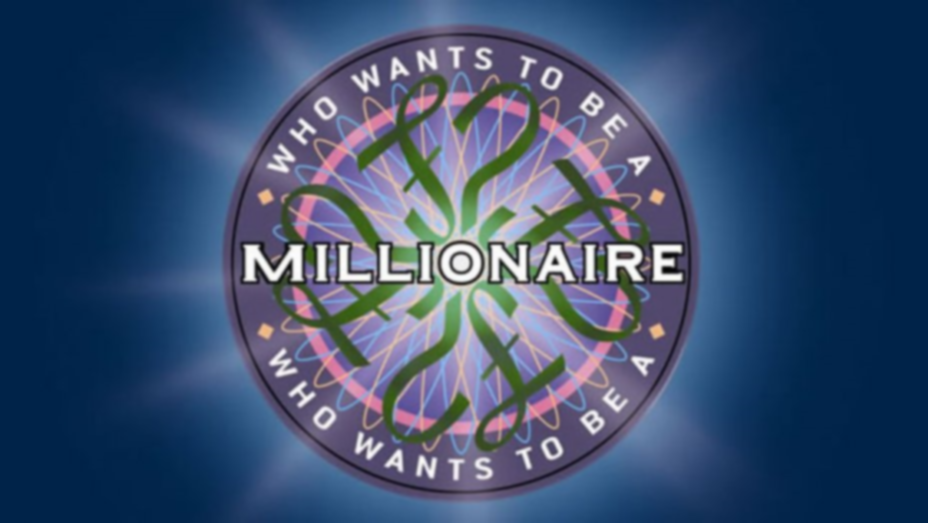 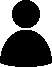 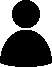 Key
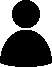 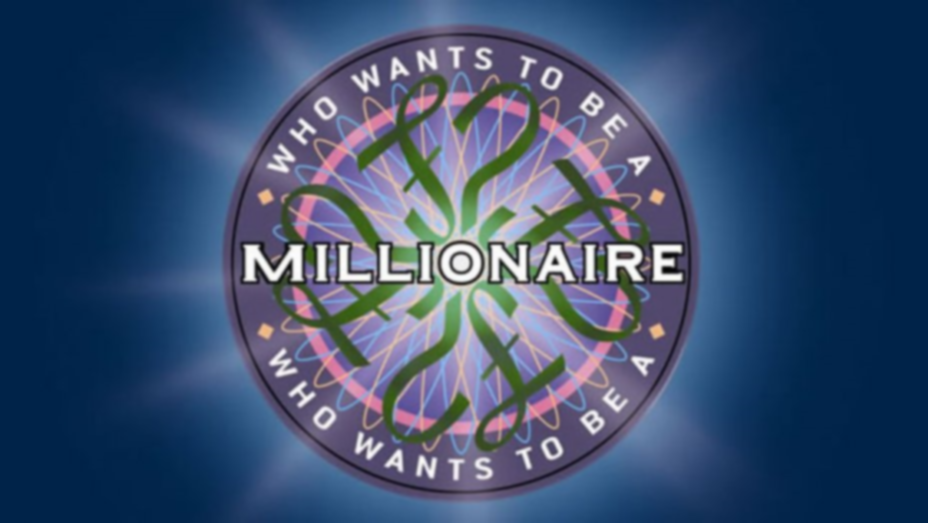 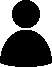 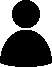 Key
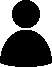 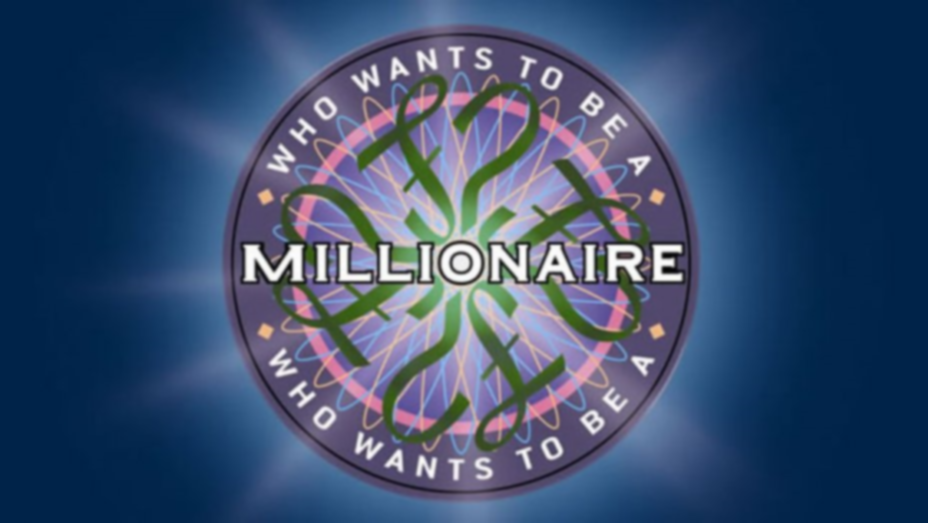 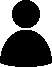 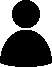 Key
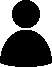 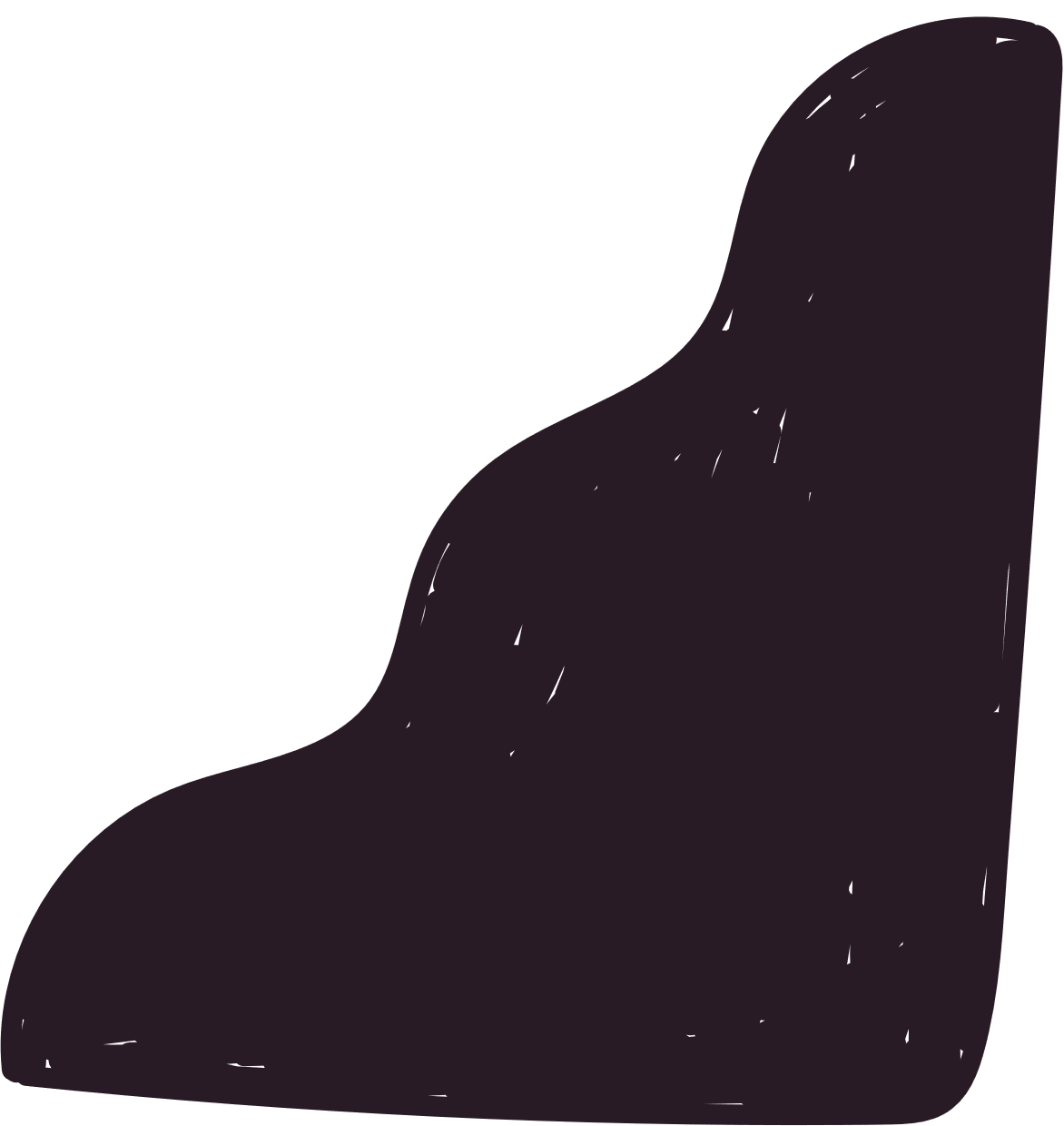 Bài 1 (SGK – tr9)
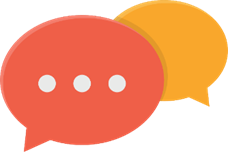 Trong những biểu thức sau, biểu thức nào là đơn thức?
Trong những biểu thức sau, biểu thức nào là đa thức?
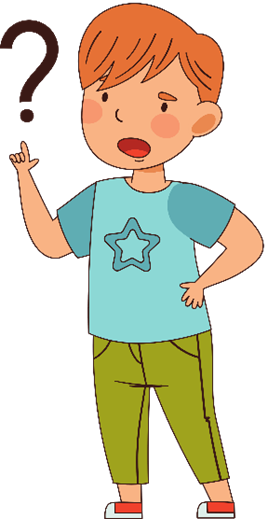 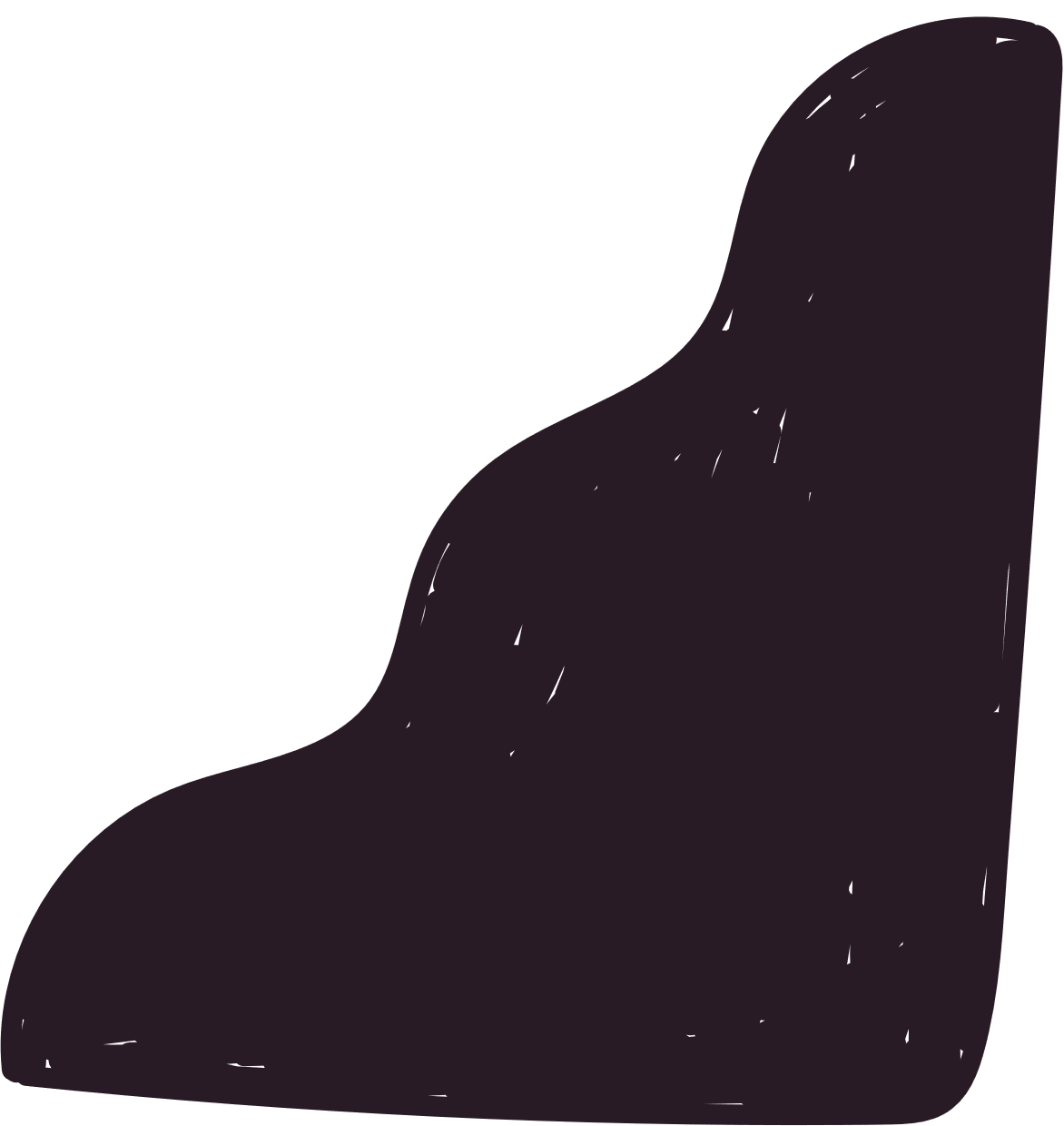 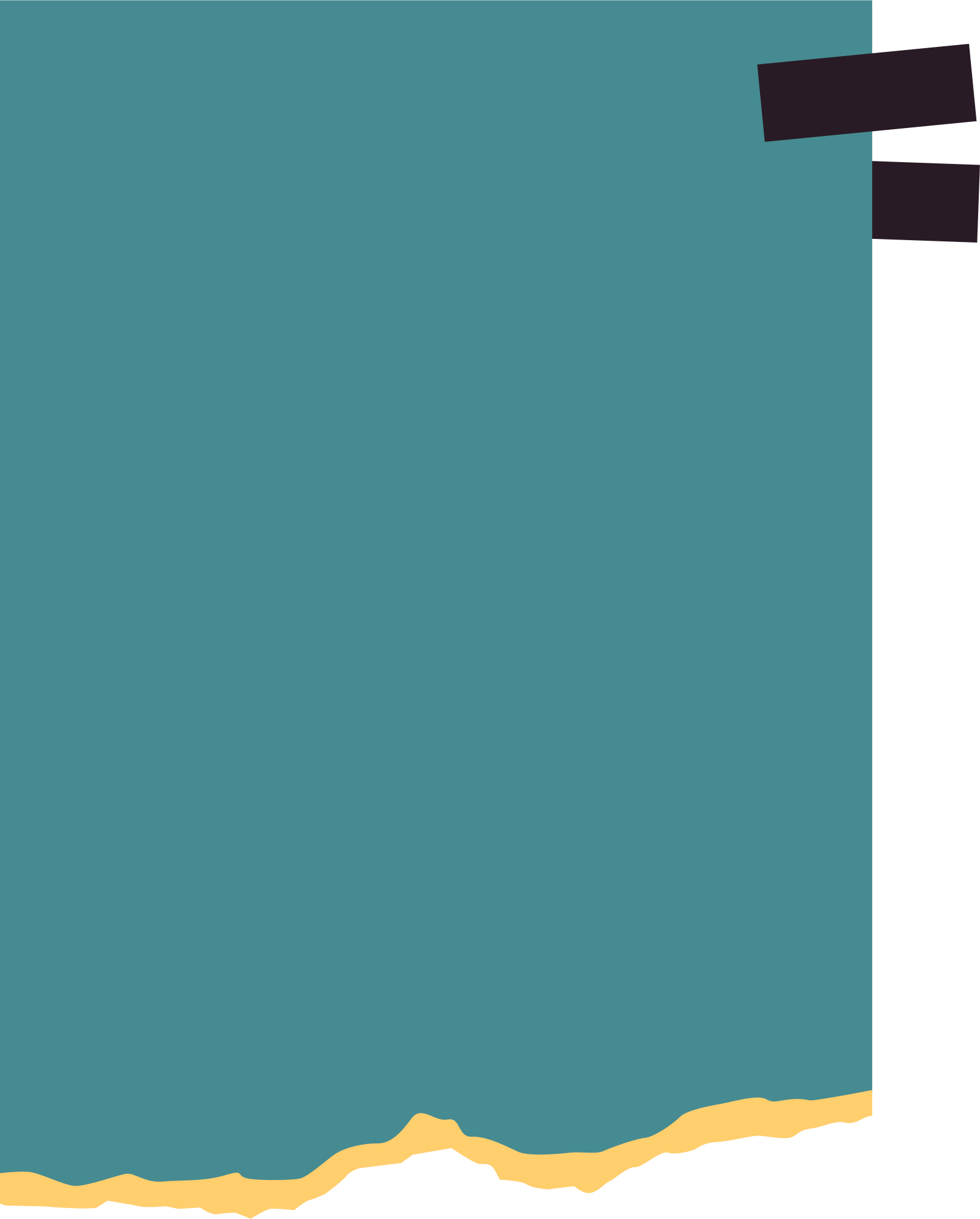 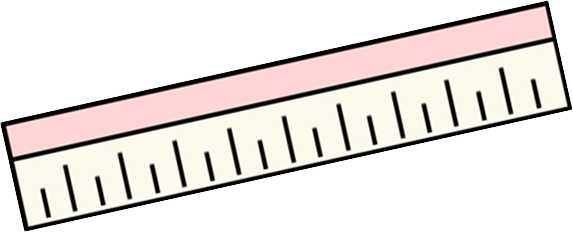 Bài 2 (SGK – tr10)
Thu gọn mỗi đa thức sau:
a)
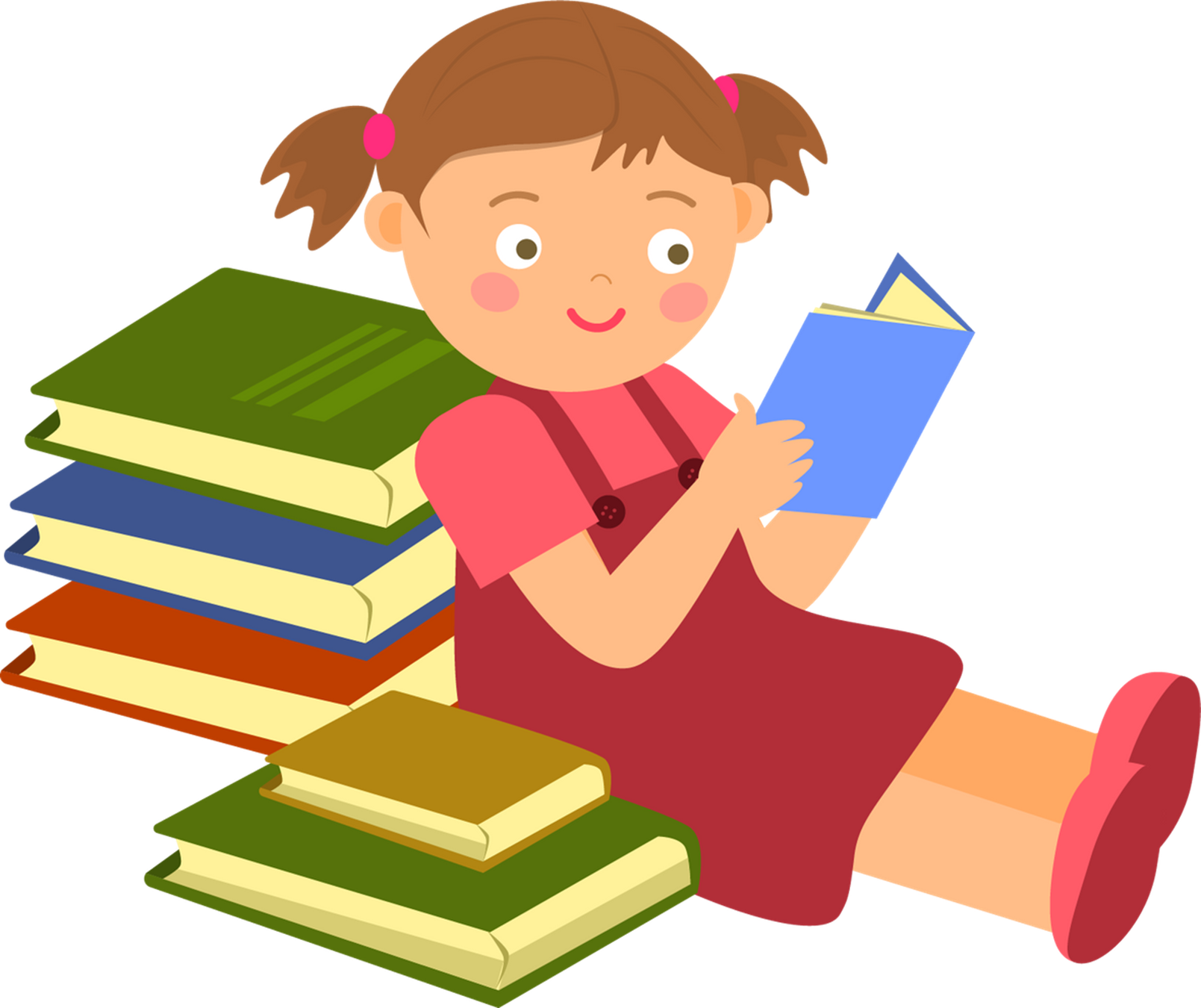 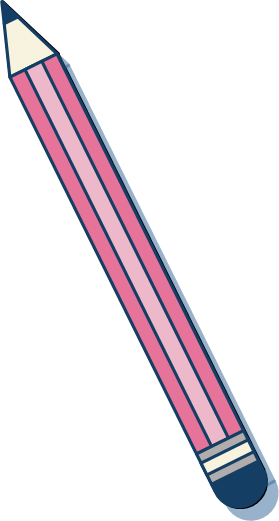 Bài 3 (SGK – tr10)
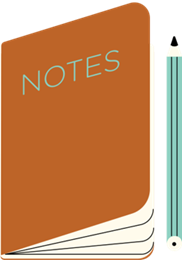 Giải
Các đơn thức trong mỗi trường hợp sau có đồng dạng hay không? Vì sao?
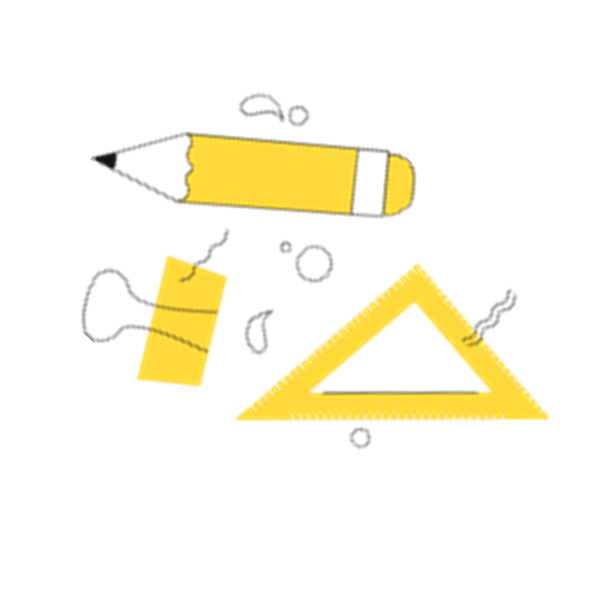 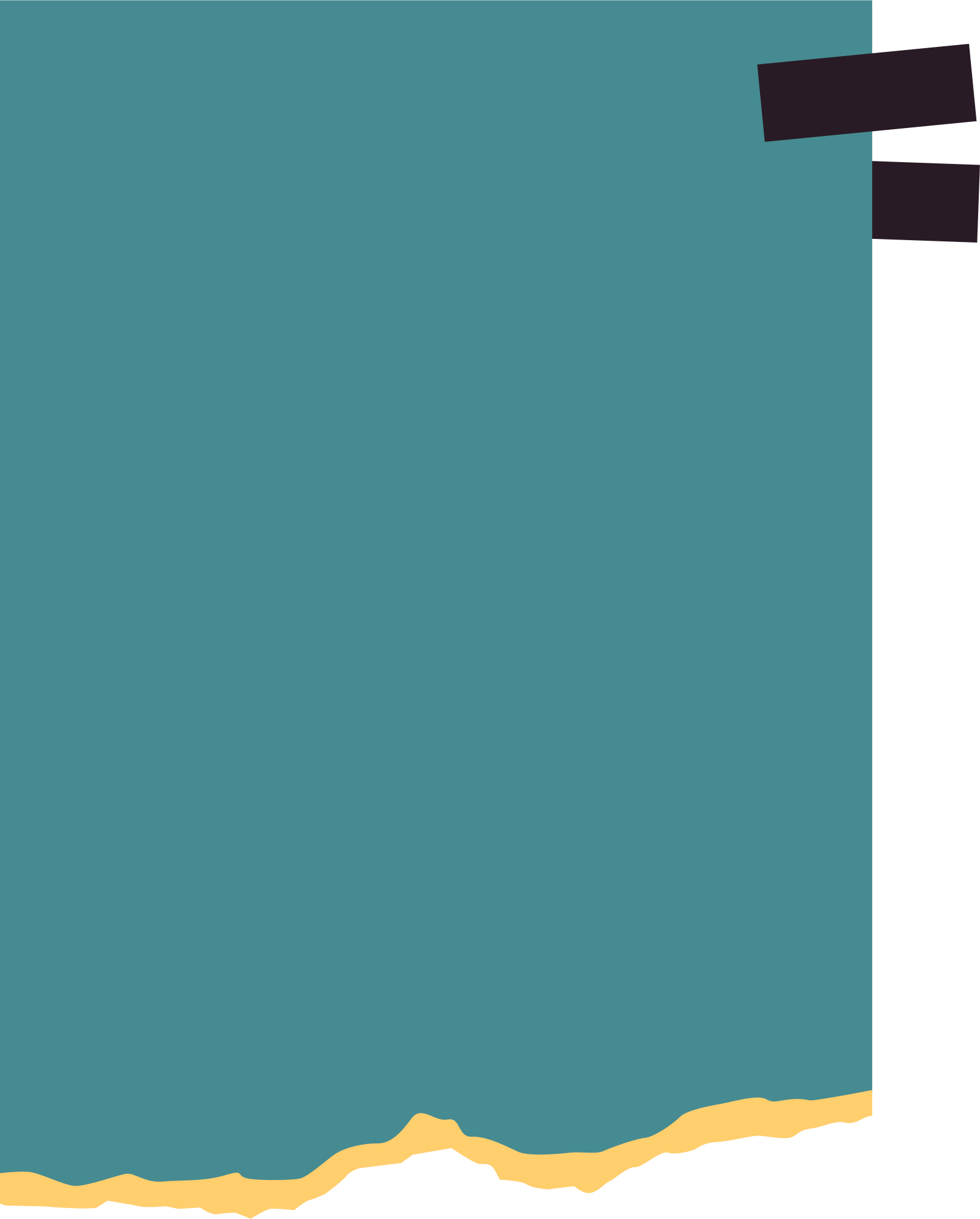 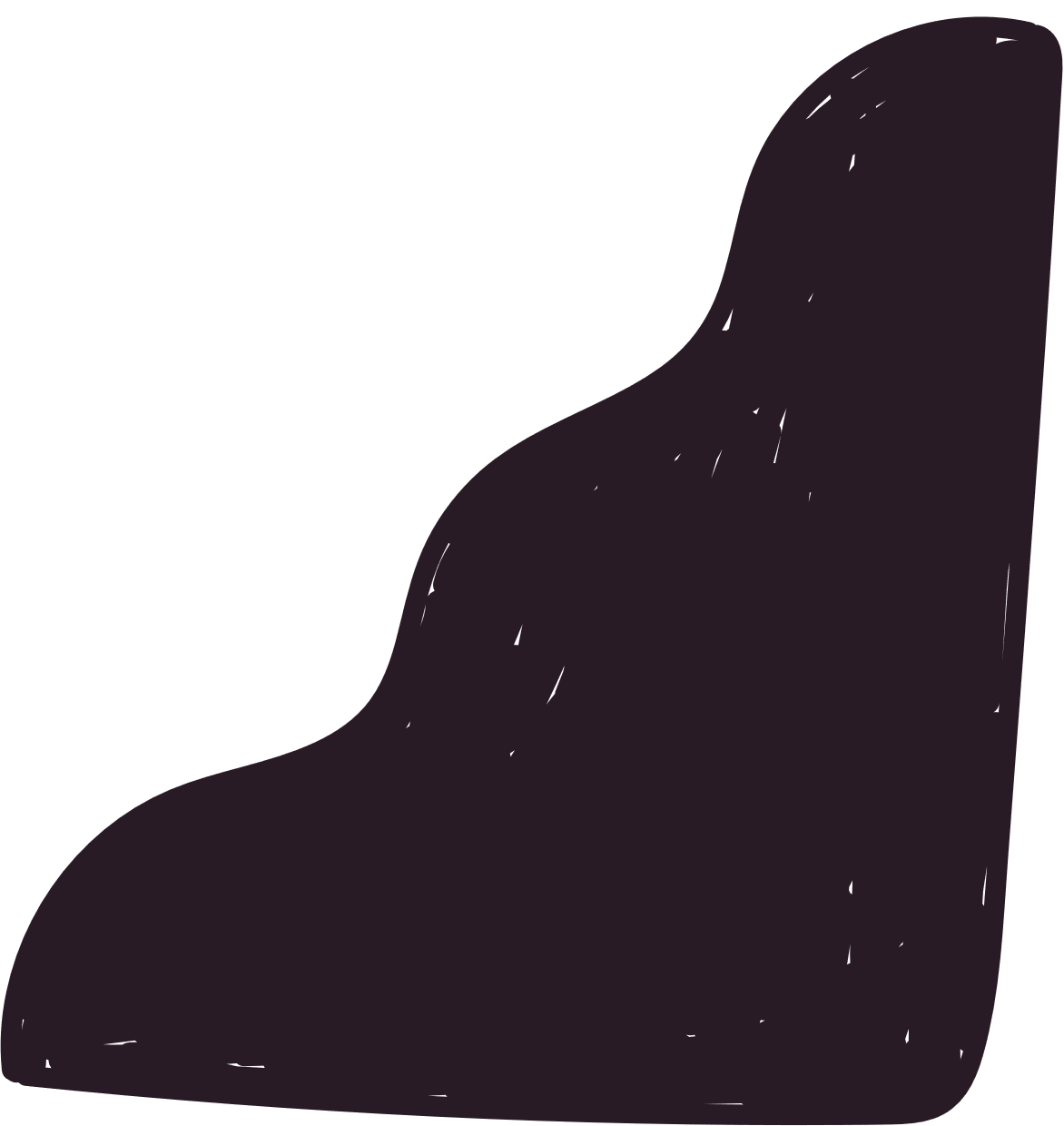 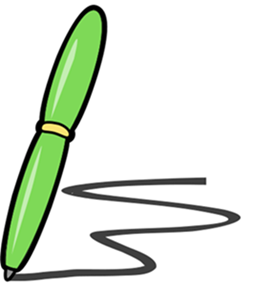 Bài 4 (SGK – tr10)
Thực hiện phép tính:
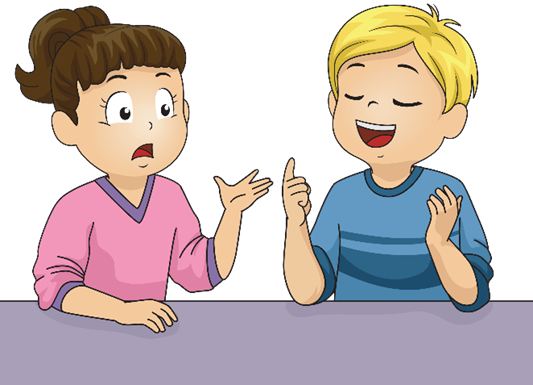 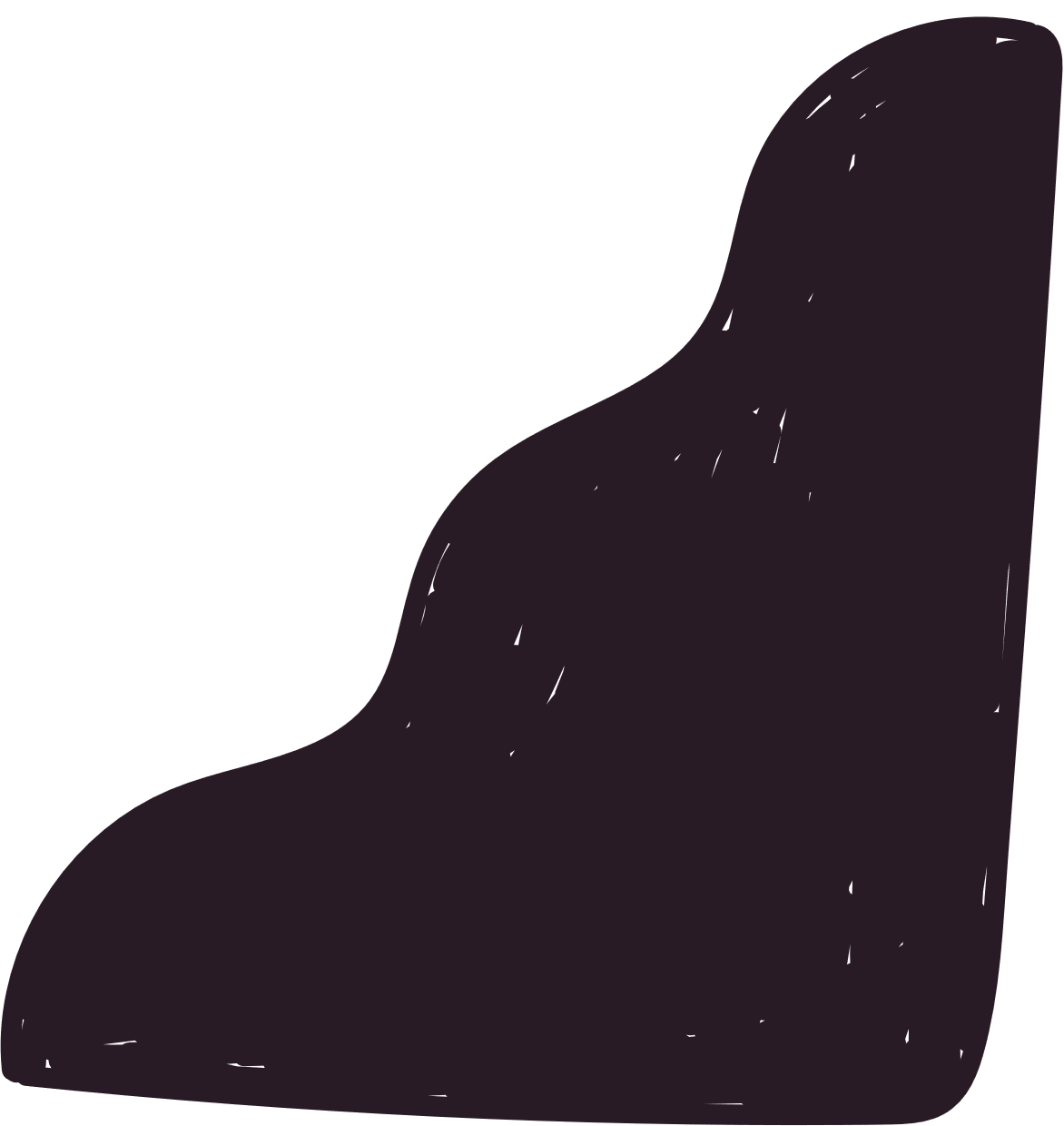 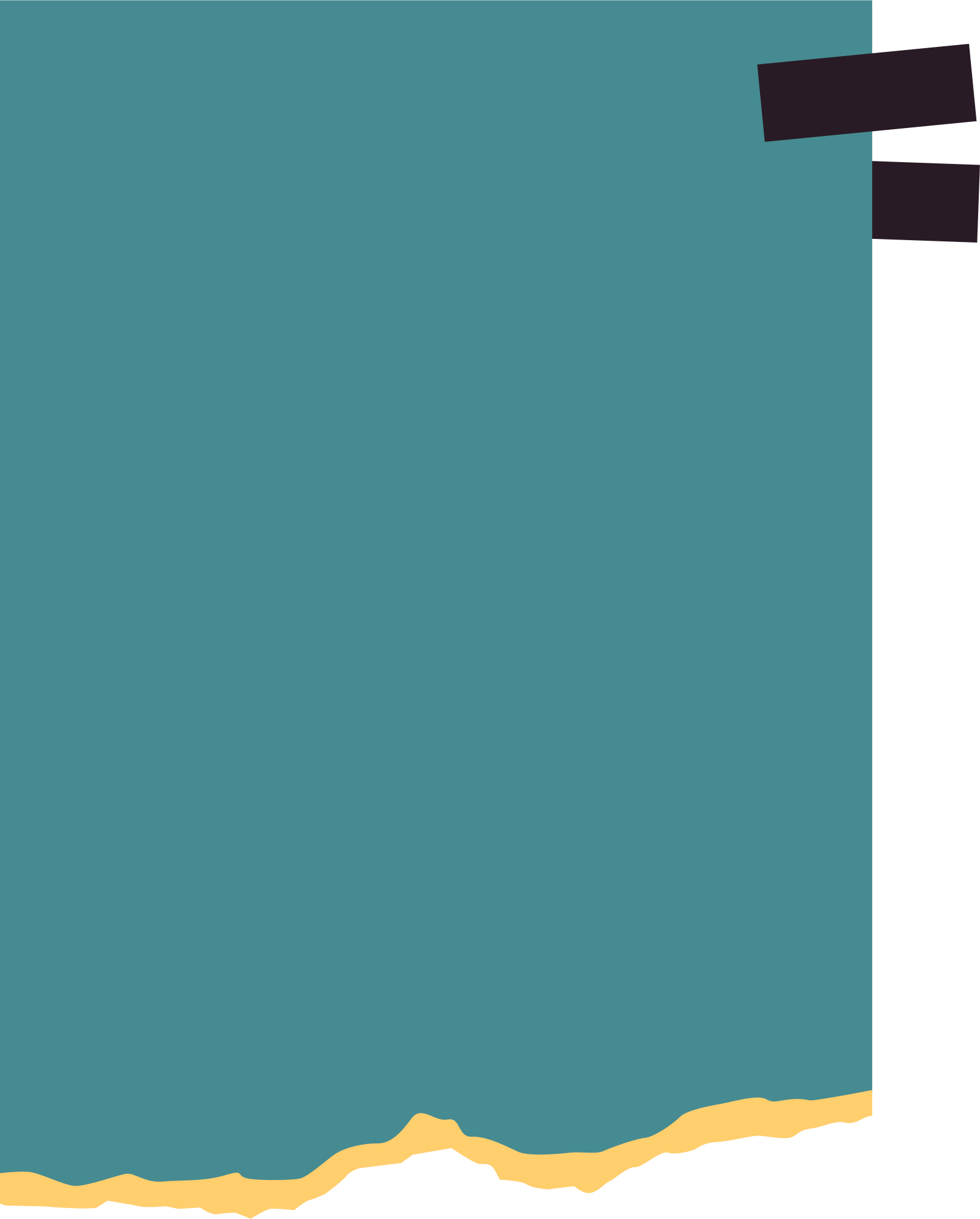 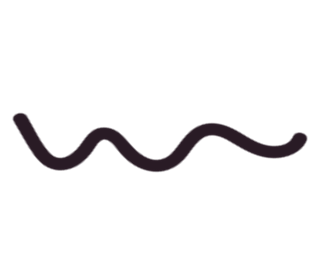 VẬN DỤNG
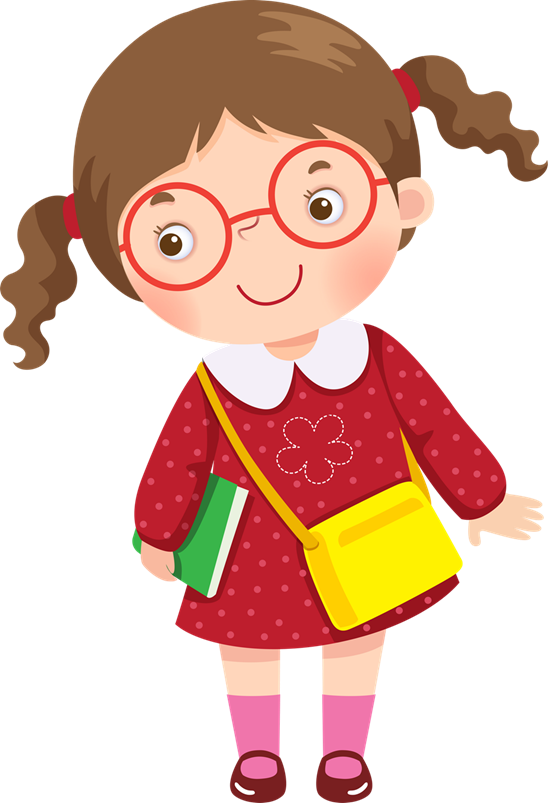 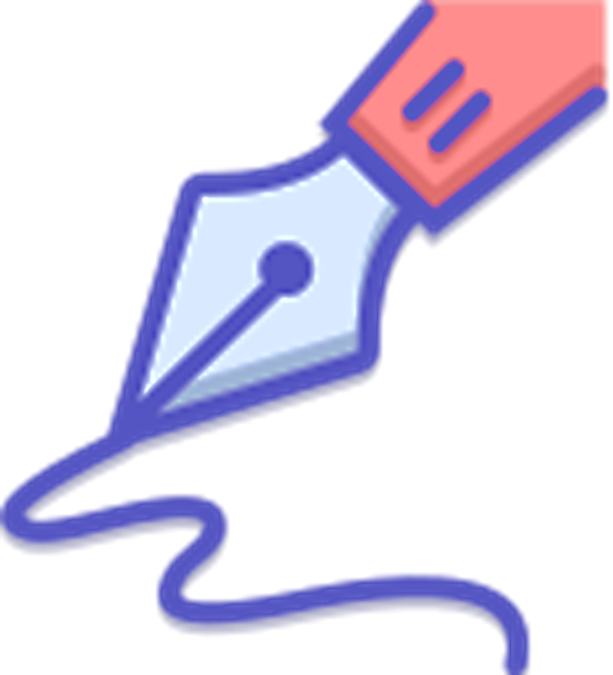 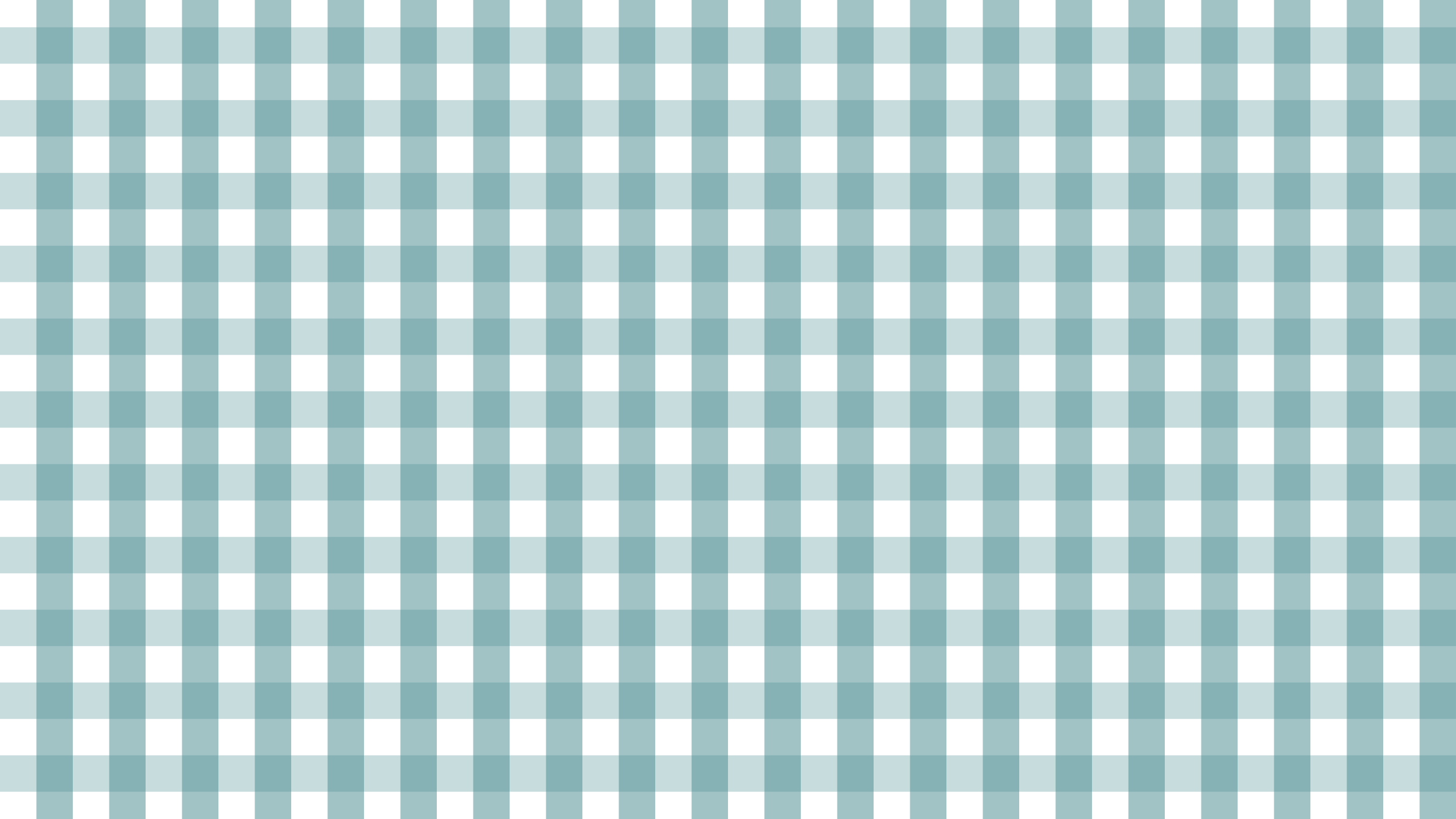 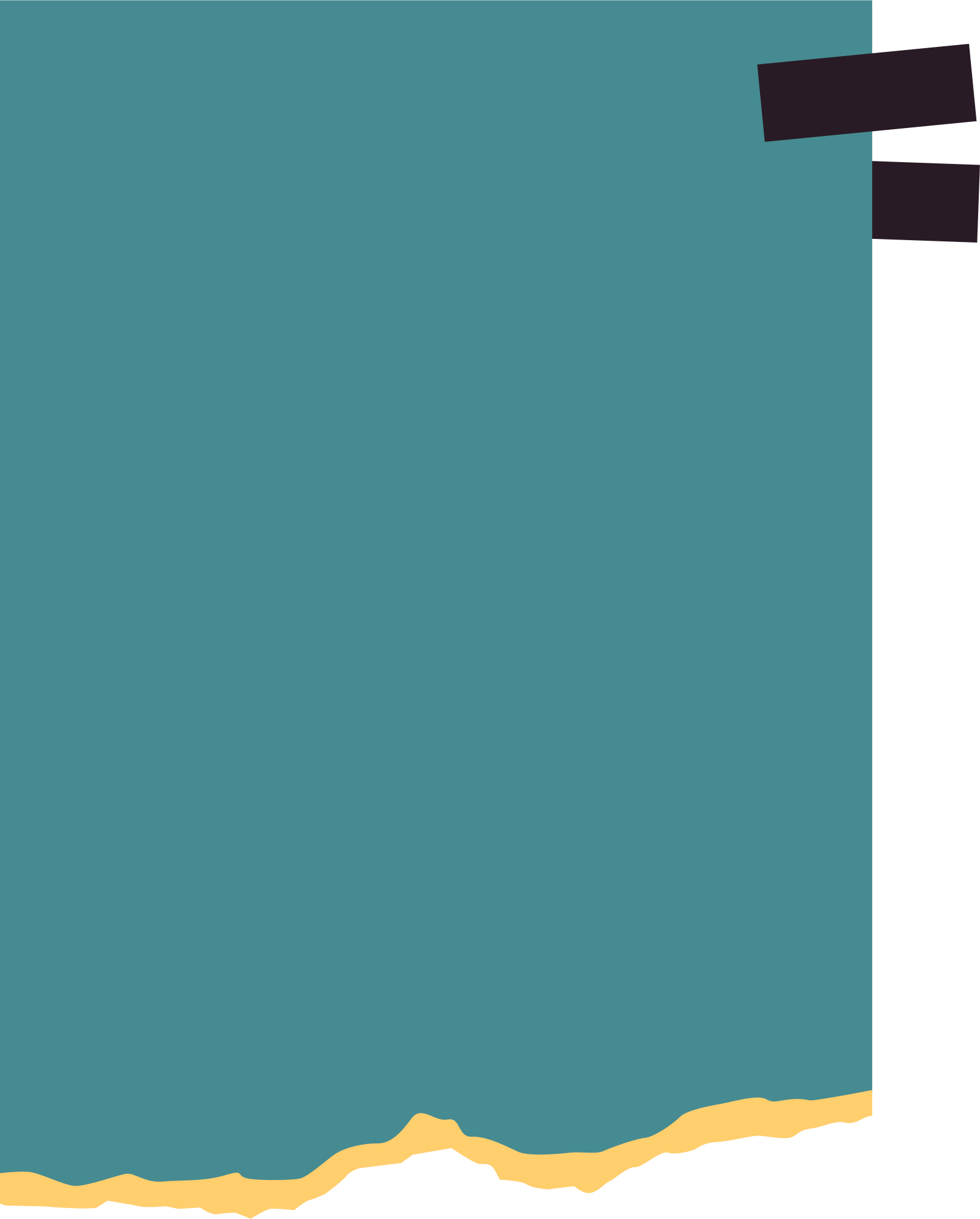 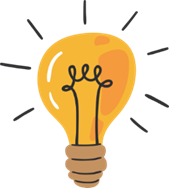 Bài 5 (SGK – tr10)
Thu gọn mỗi đa thức sau:
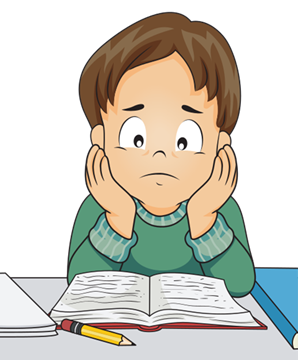 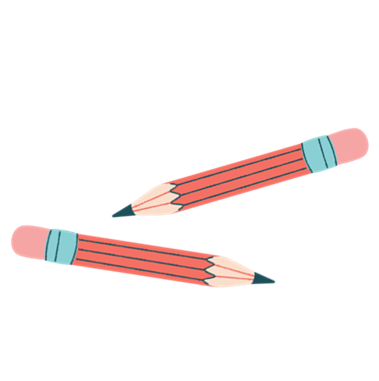 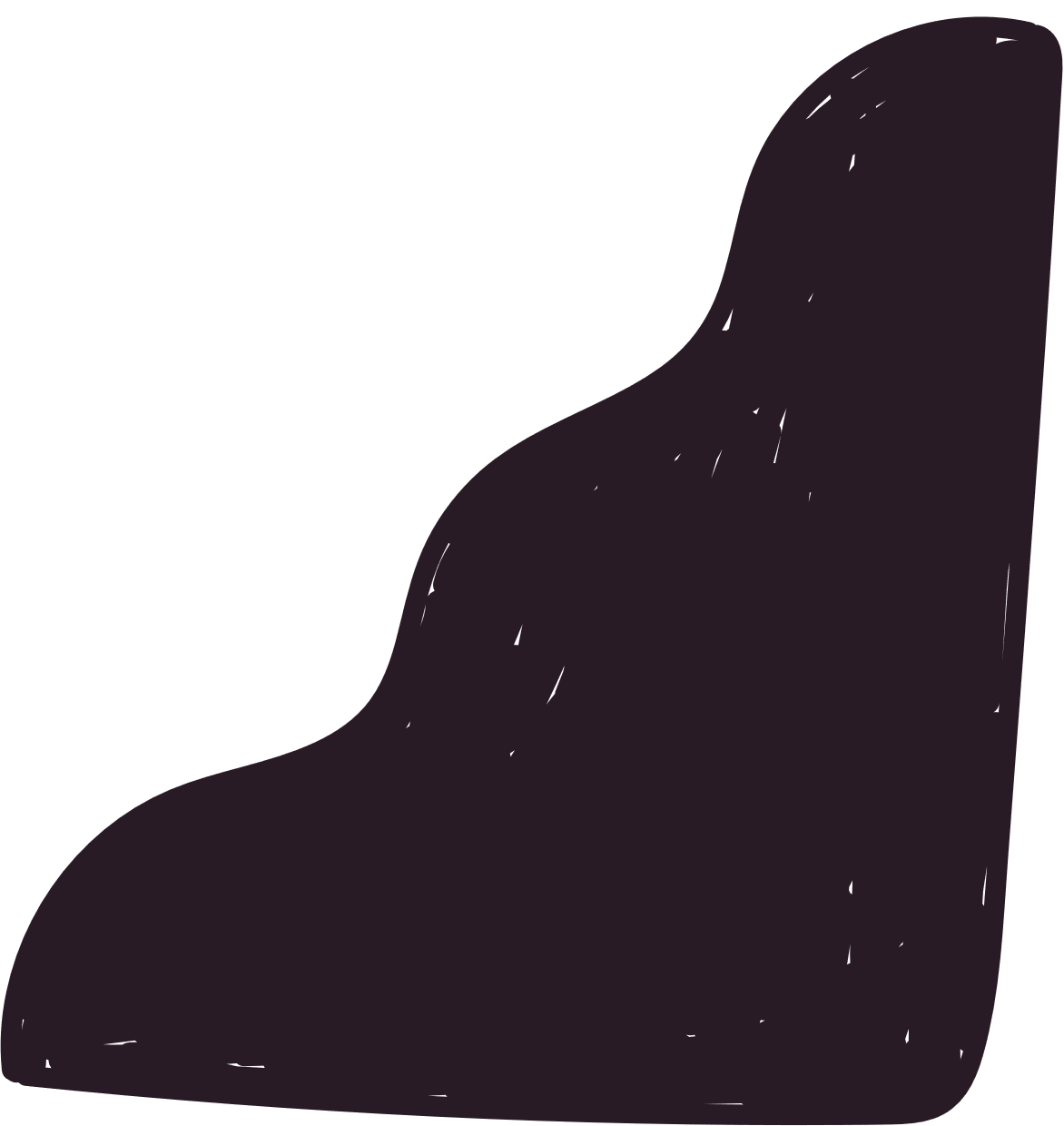 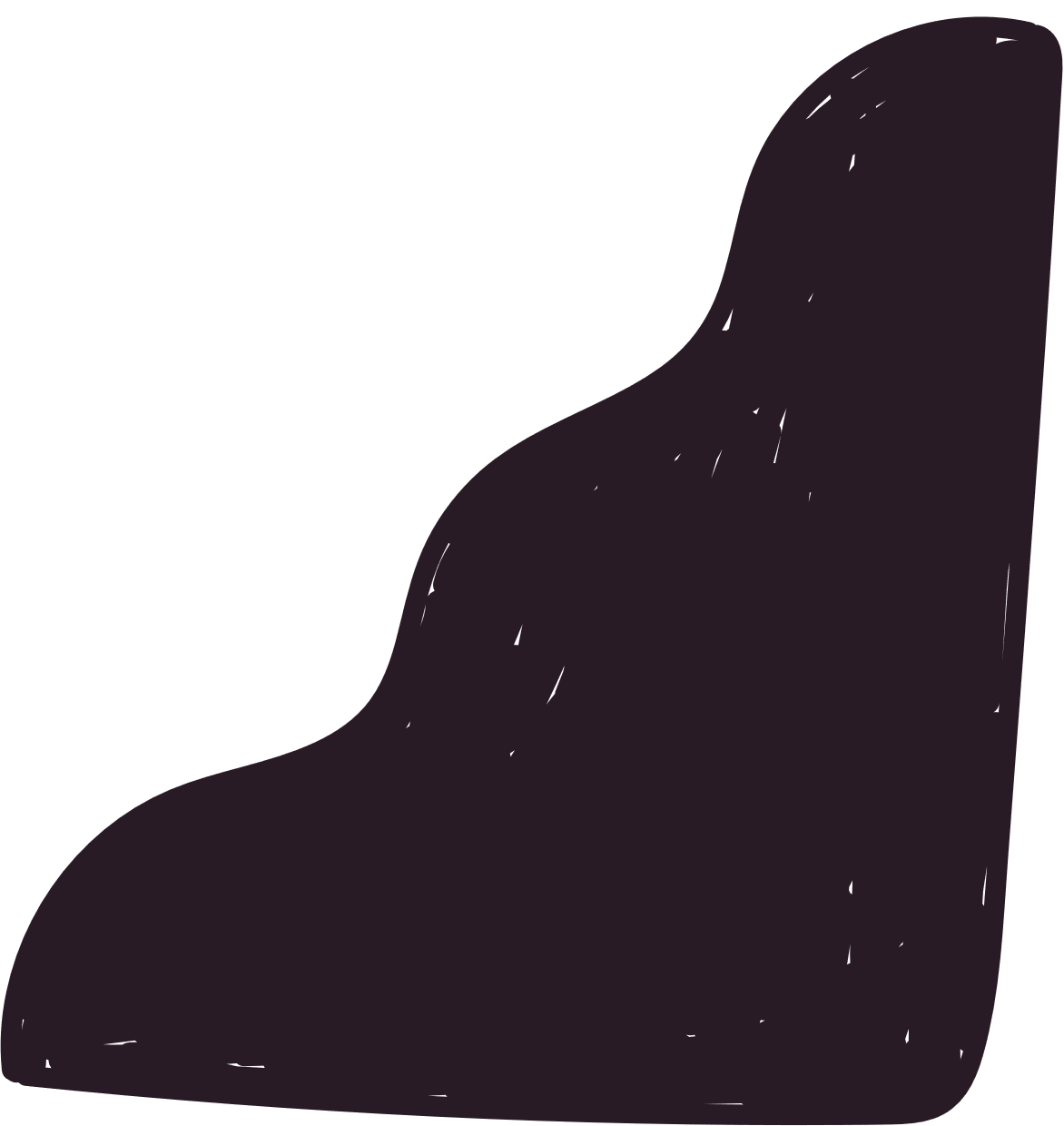 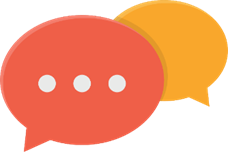 Bài 6 (SGK – tr10)
Giải
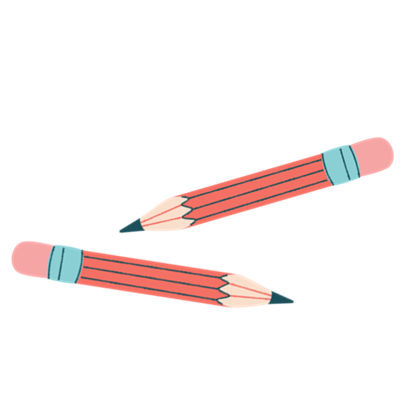 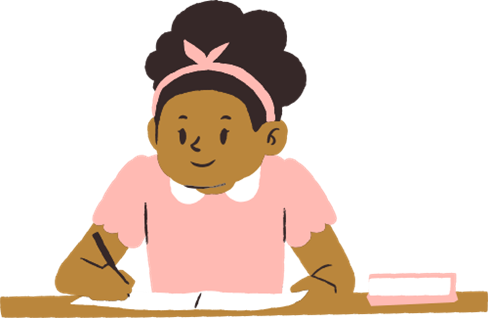 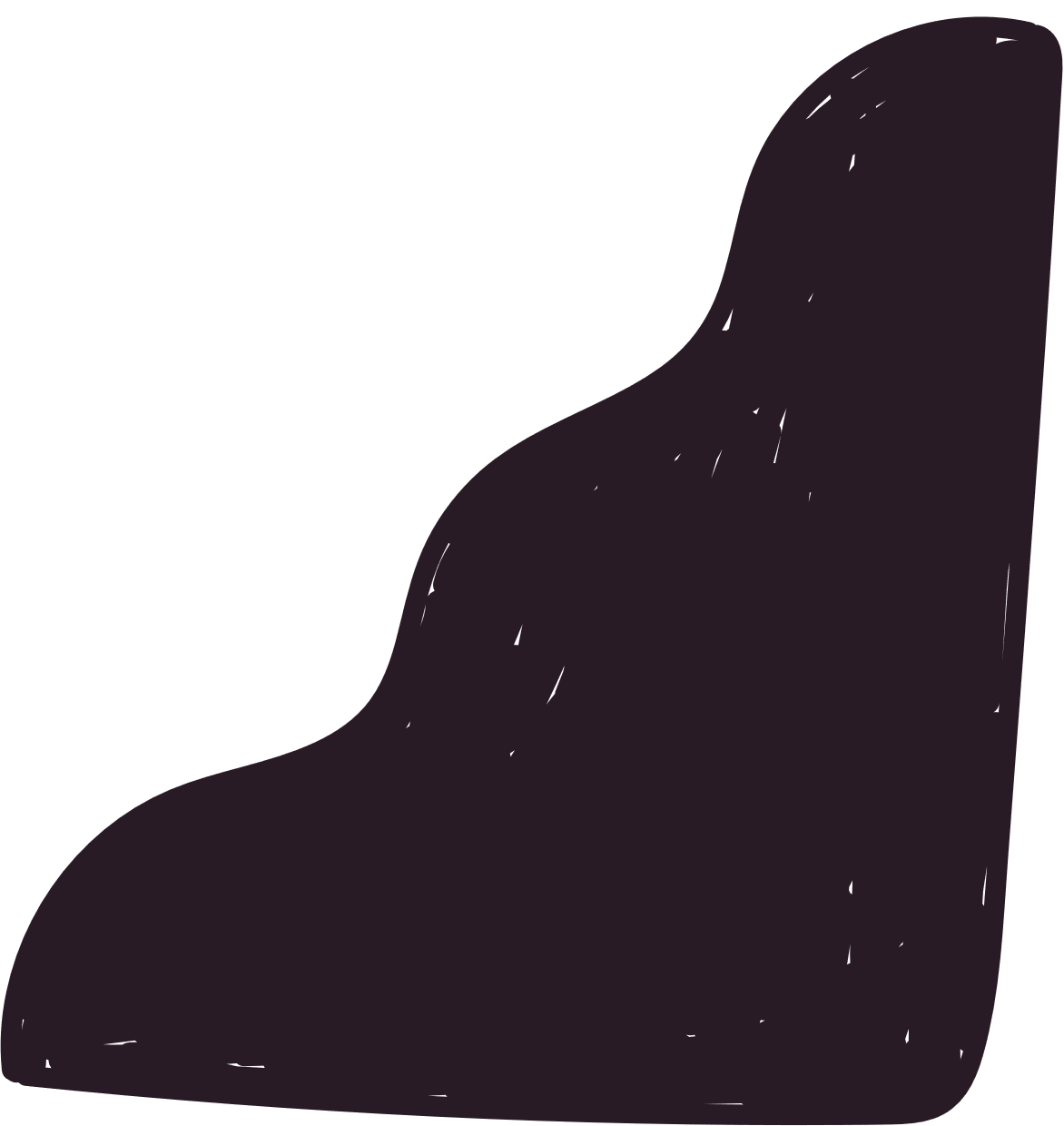 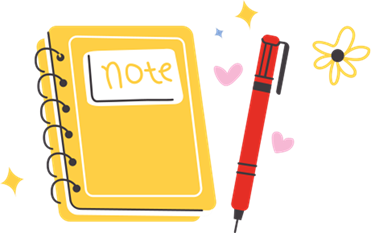 Bài 7 (SGK – tr10)
Một bể bơi có dạng hình hộp chữ nhật với chiều dài là x (m), chiều rộng là y (m). Ban đầu bể bơi đó không chứa nước. Buổi sáng, người ta bơm nước vào bể đến độ cao của mực nước tăng thêm z (m). Viết đa thức biểu thị tổng thể tích nước trong bể sau hai lần bơm
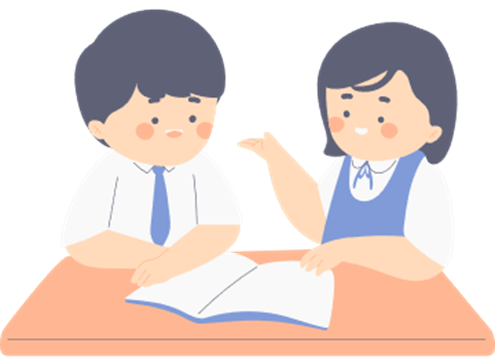 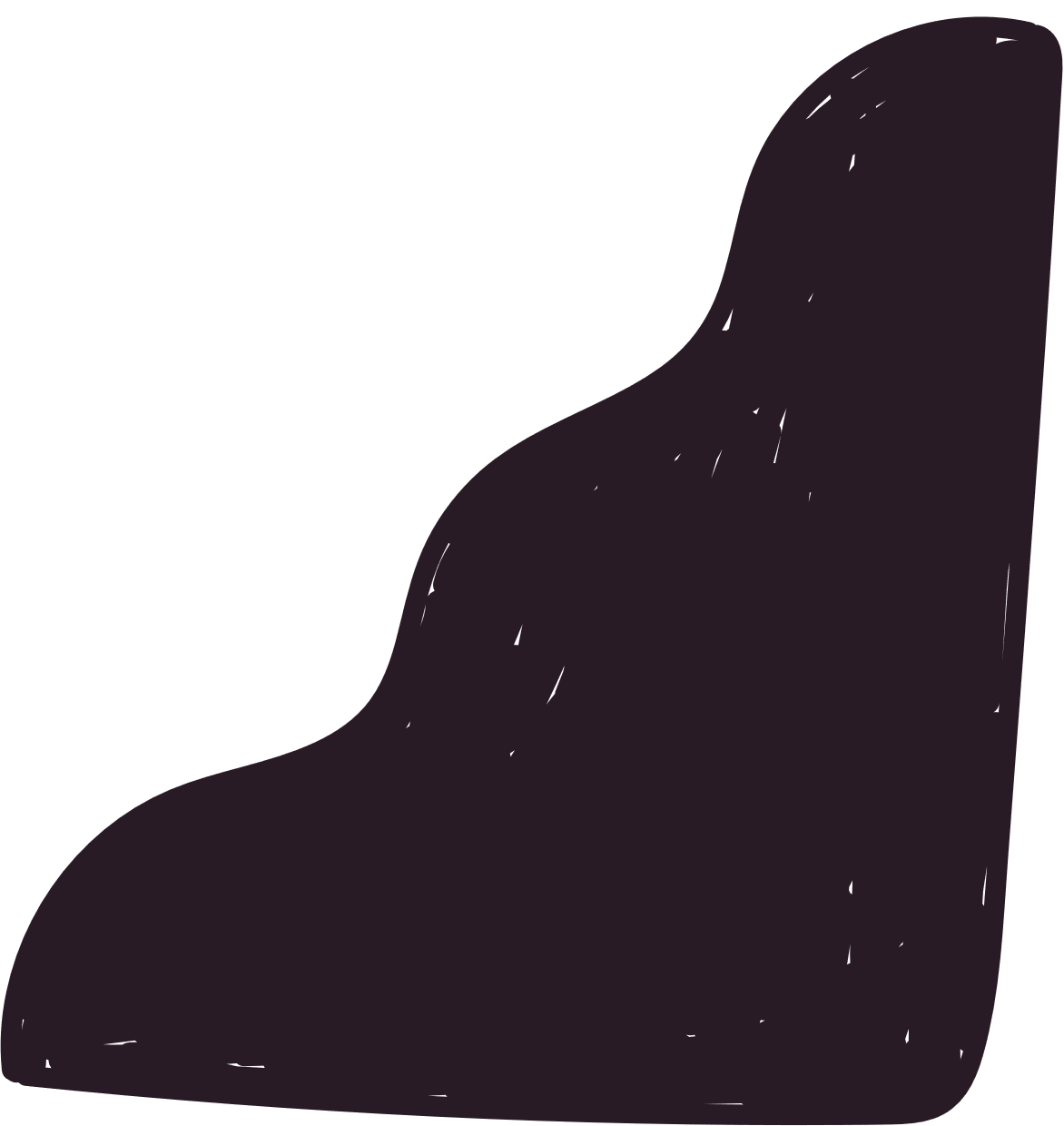 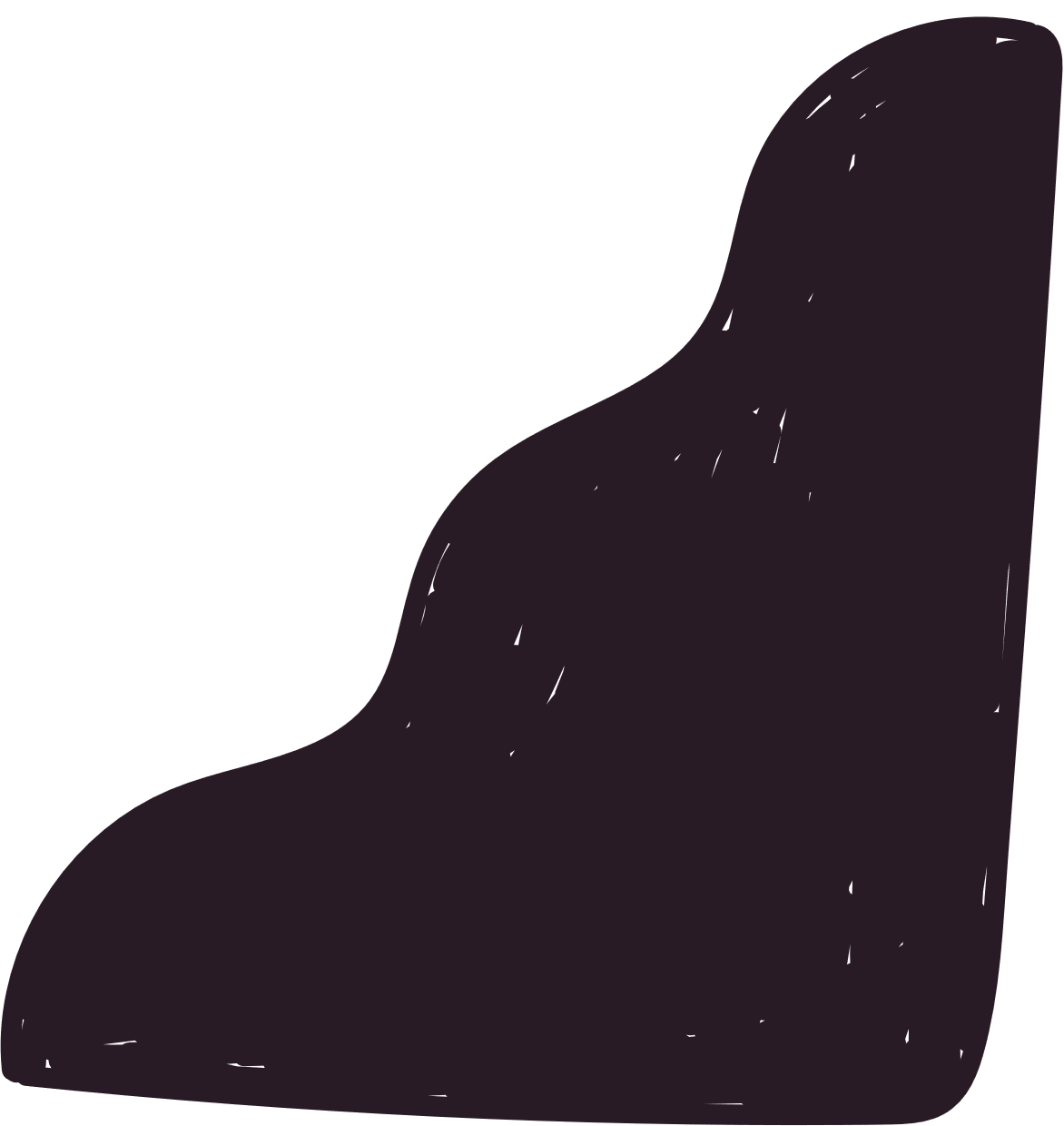 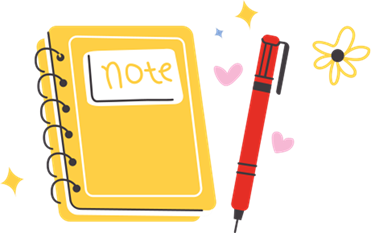 Bài 7 (SGK – tr10)
Giải
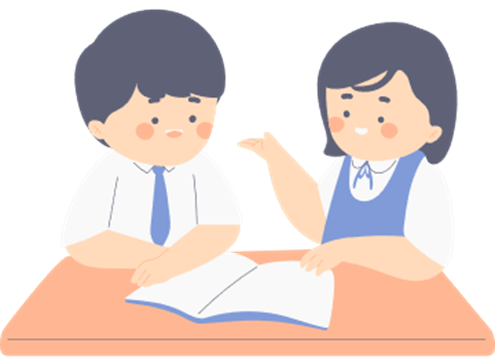 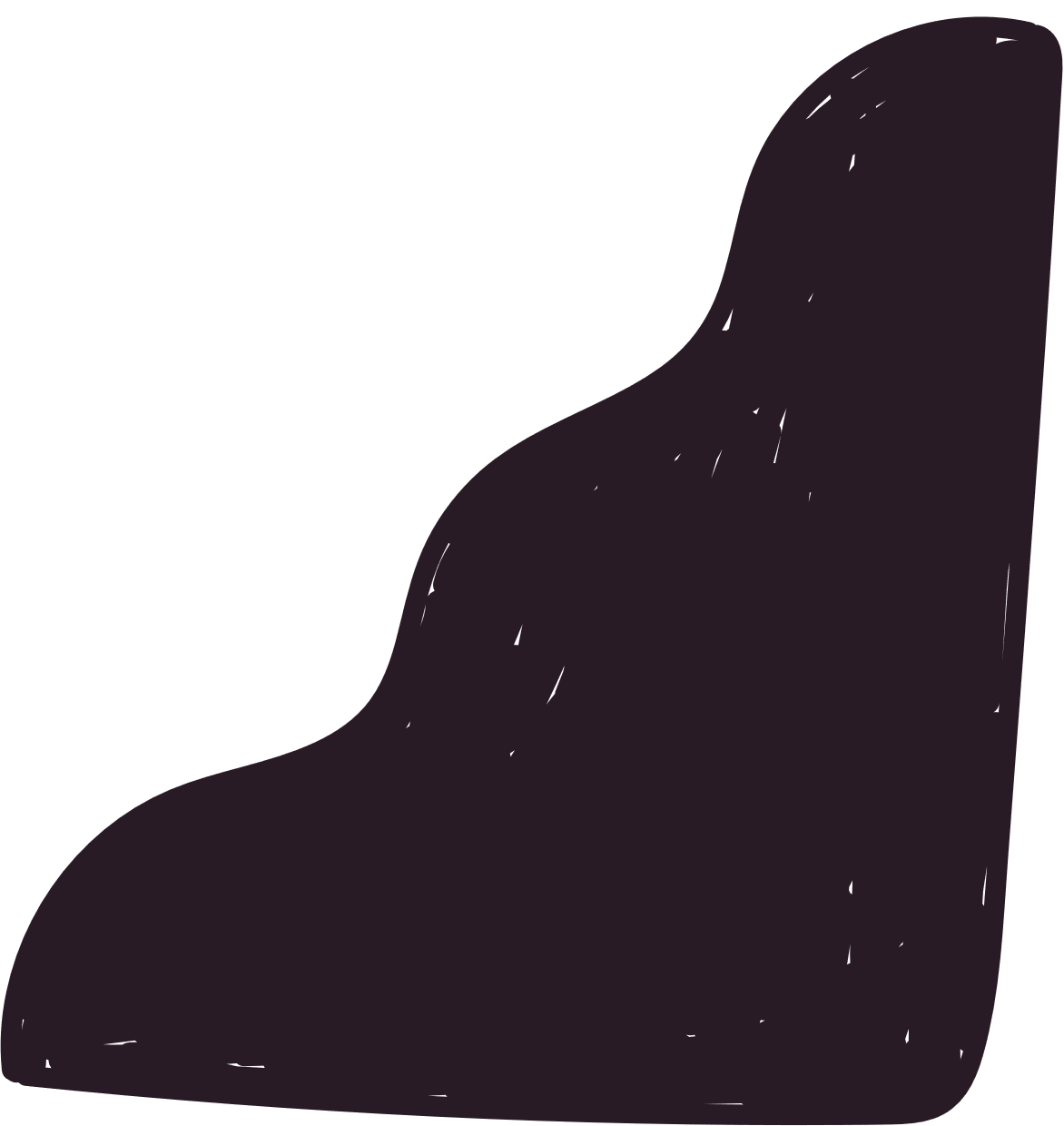 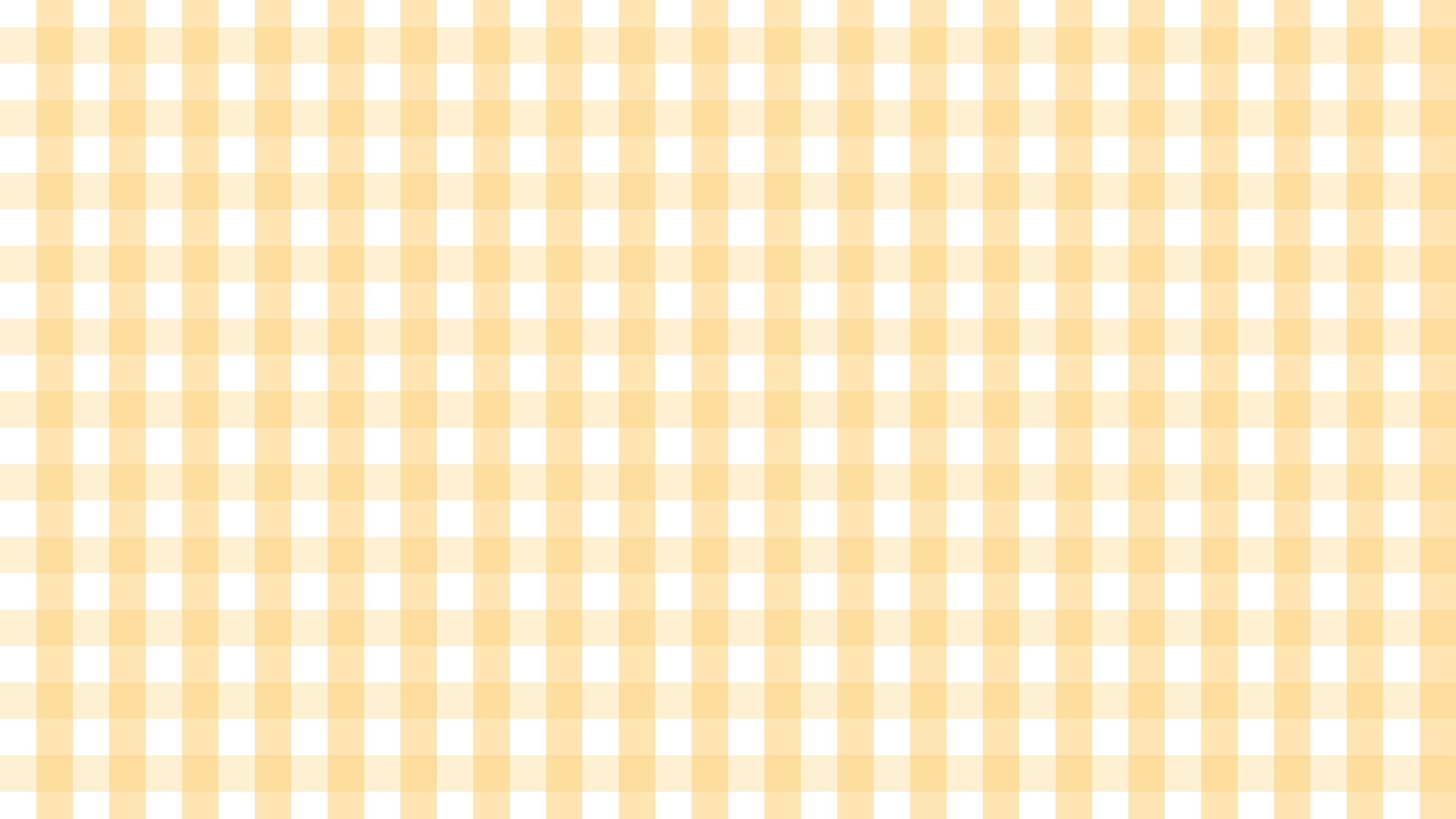 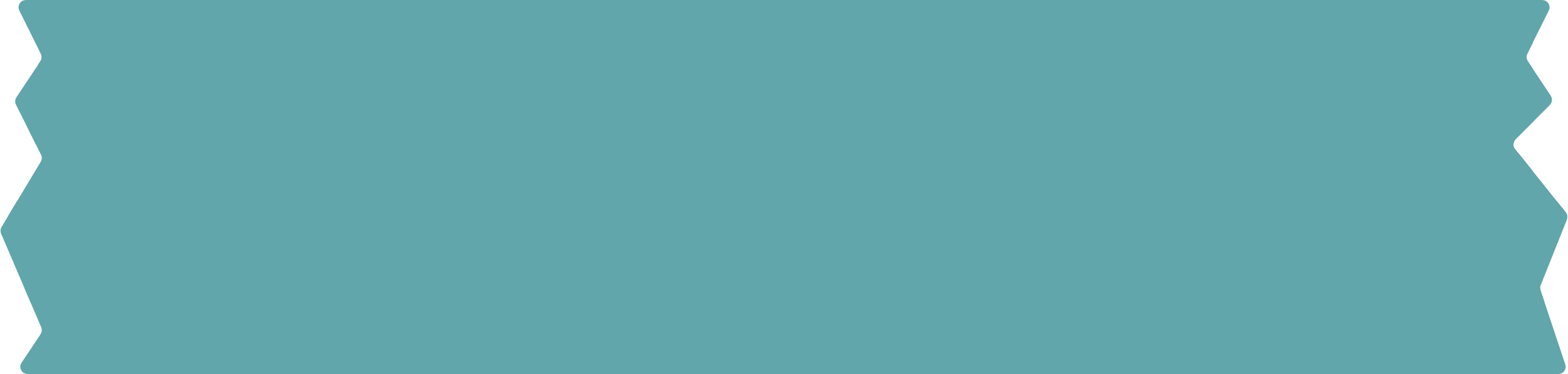 TÌM TÒI – MỞ RỘNG
Bậc của đa thức
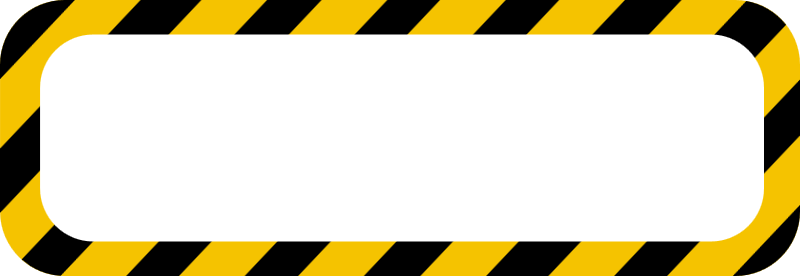 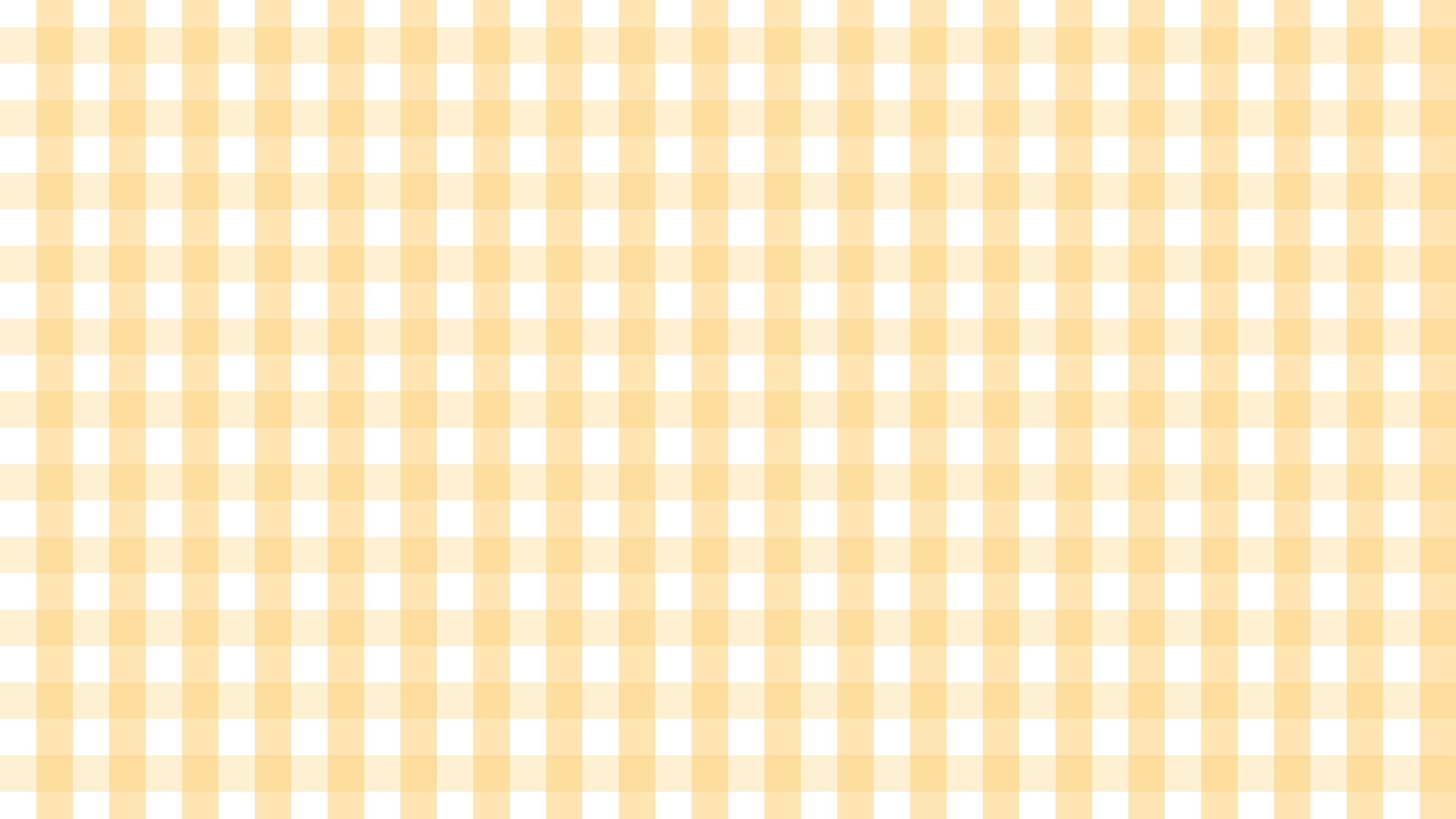 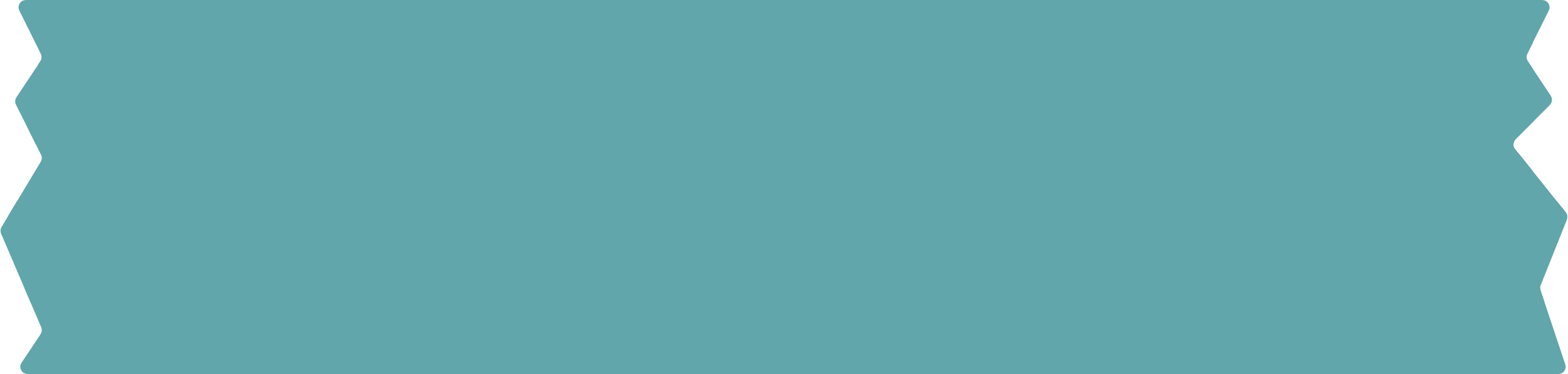 TÌM TÒI – MỞ RỘNG
Bậc của đa thức
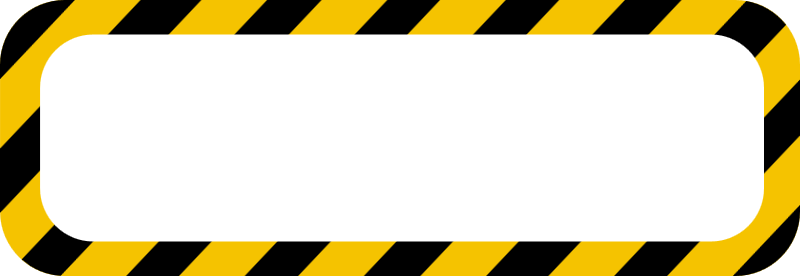 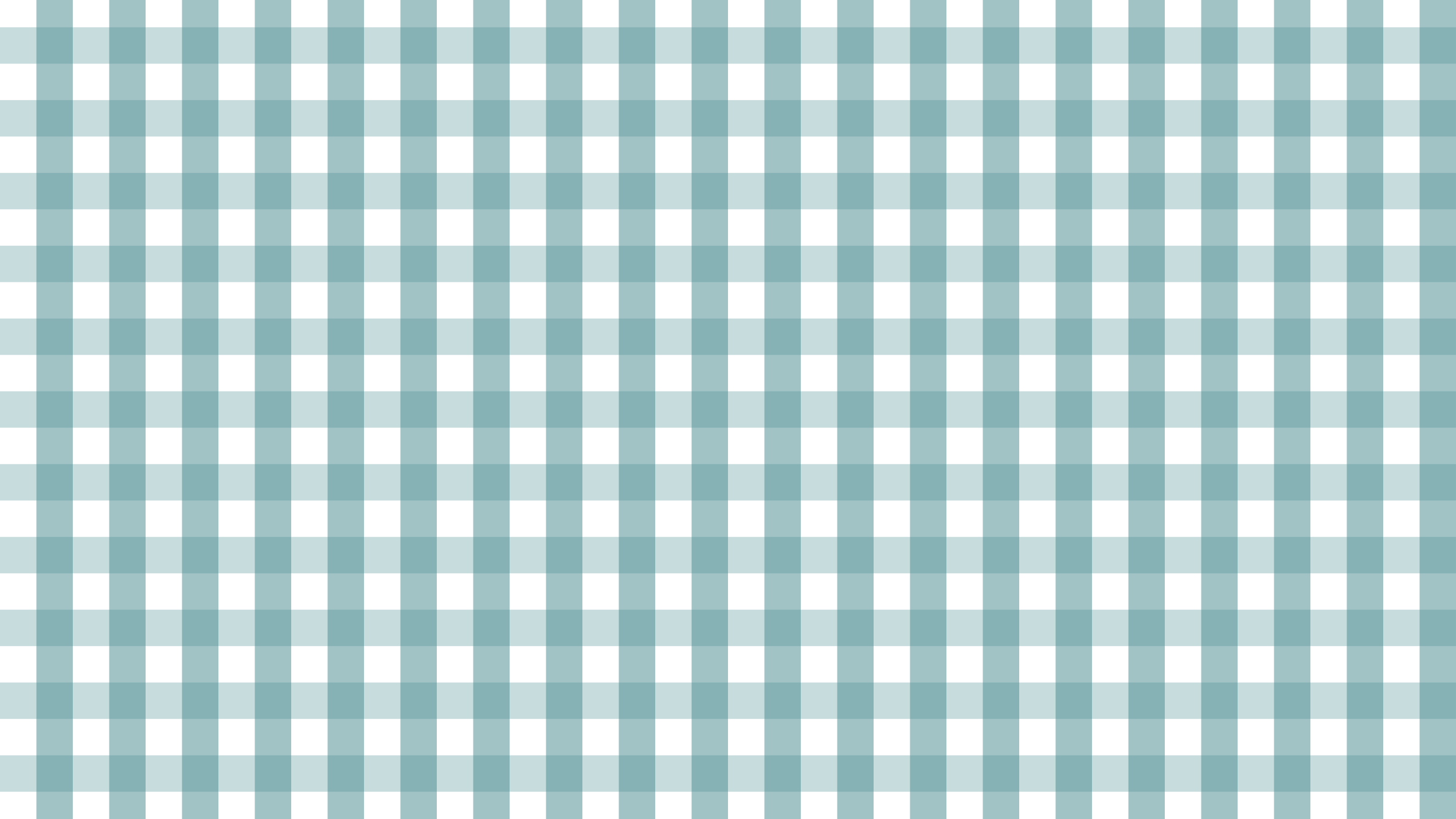 BÀI TẬP THÊM
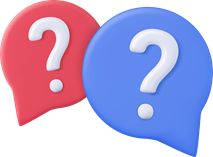 Thu gọn và tìm bậc của mỗi đa thức sau
Đa thức bậc 1.
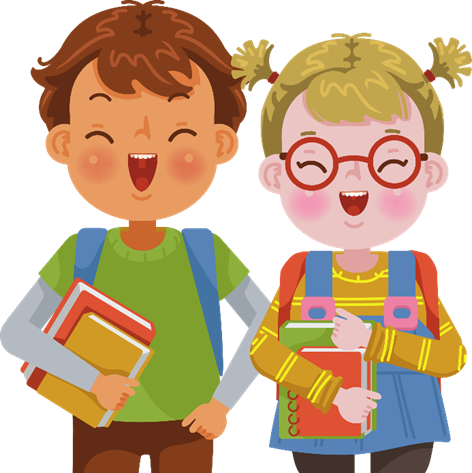 Đa thức bậc 3.
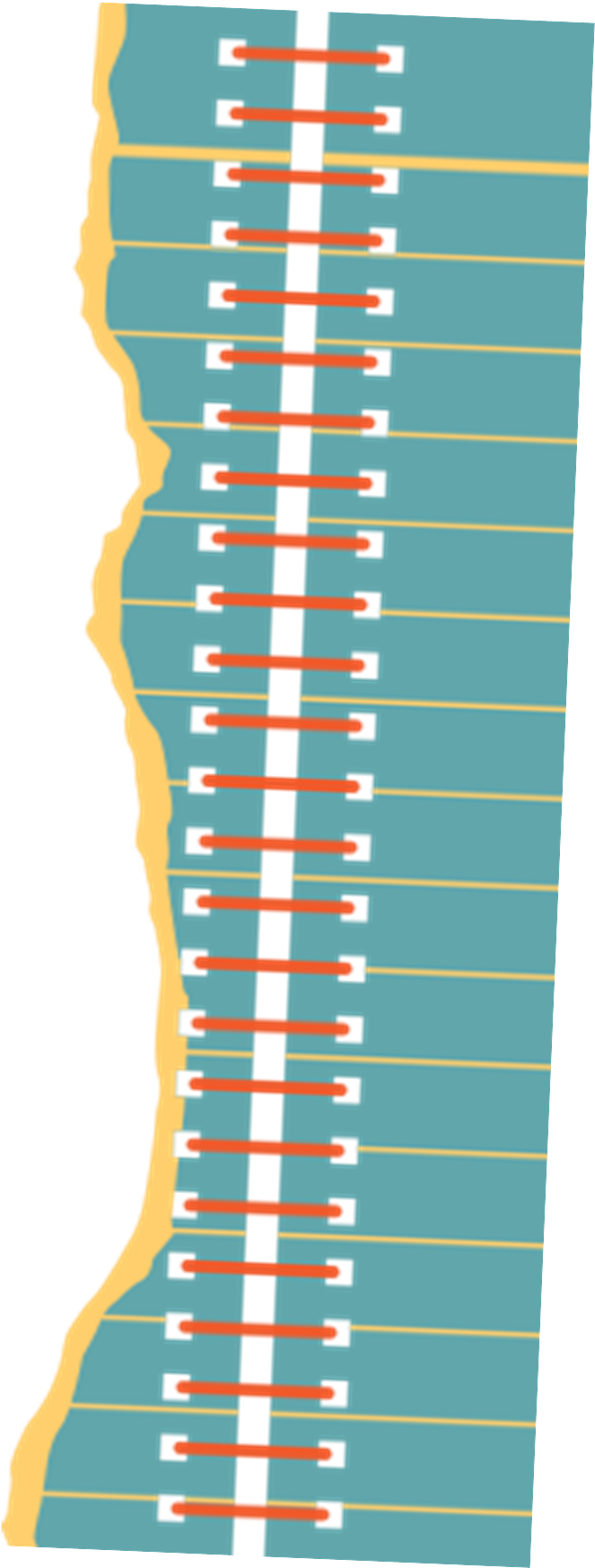 HƯỚNG DẪN VỀ NHÀ
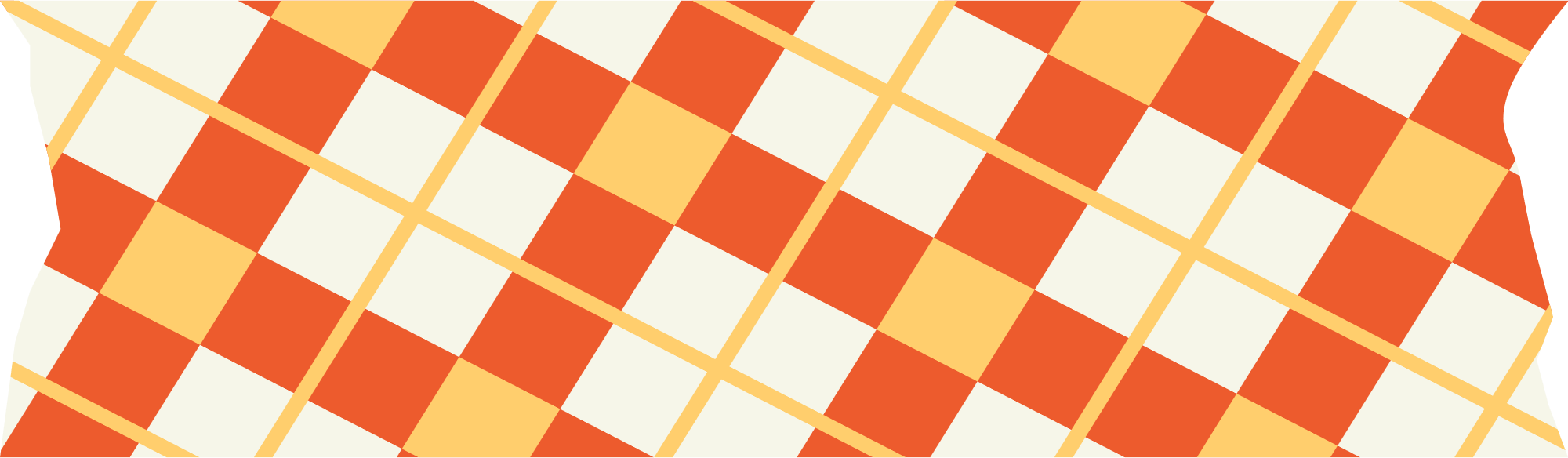 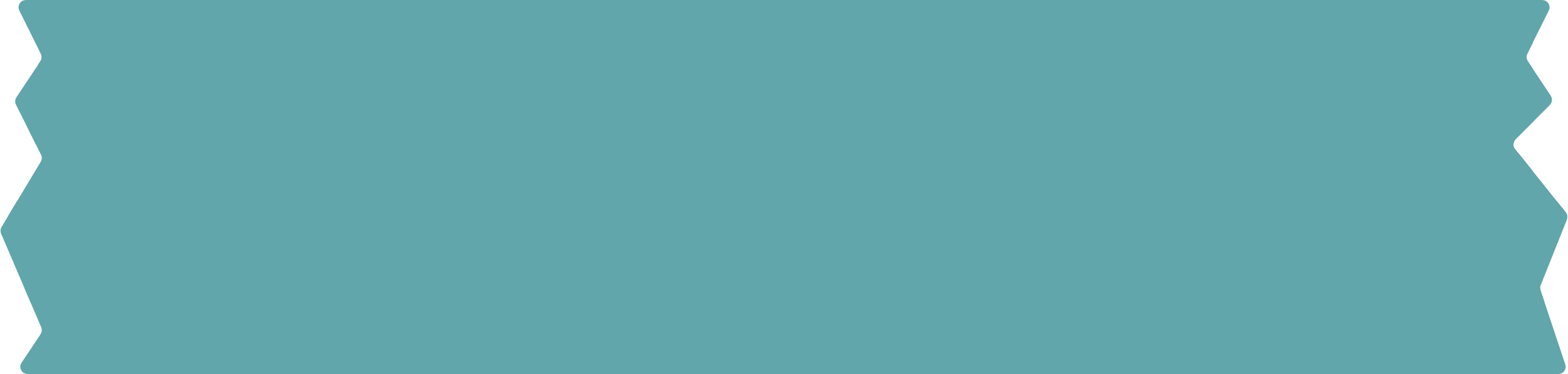 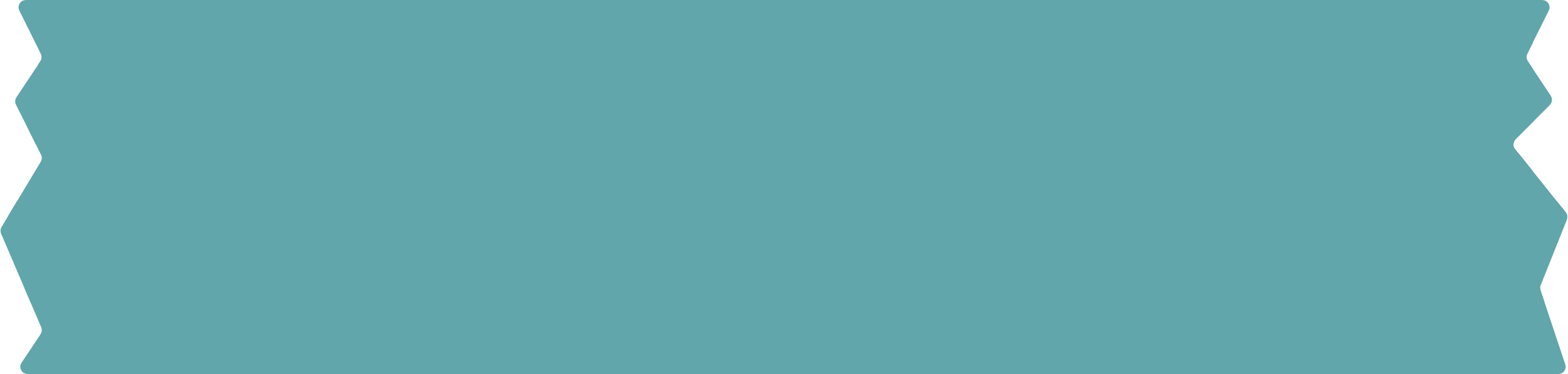 Tiết sau tiếp tục luyện tập
Hoàn thành bài tập trong SBT
Ghi nhớ kiến thức trong bài.
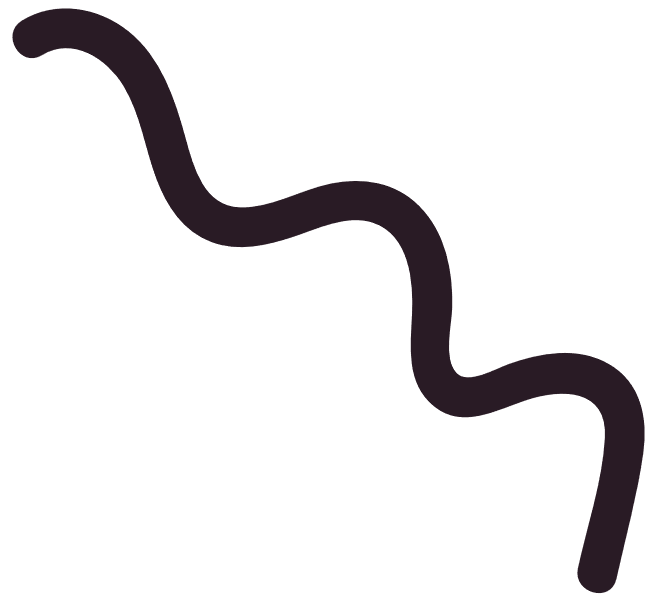